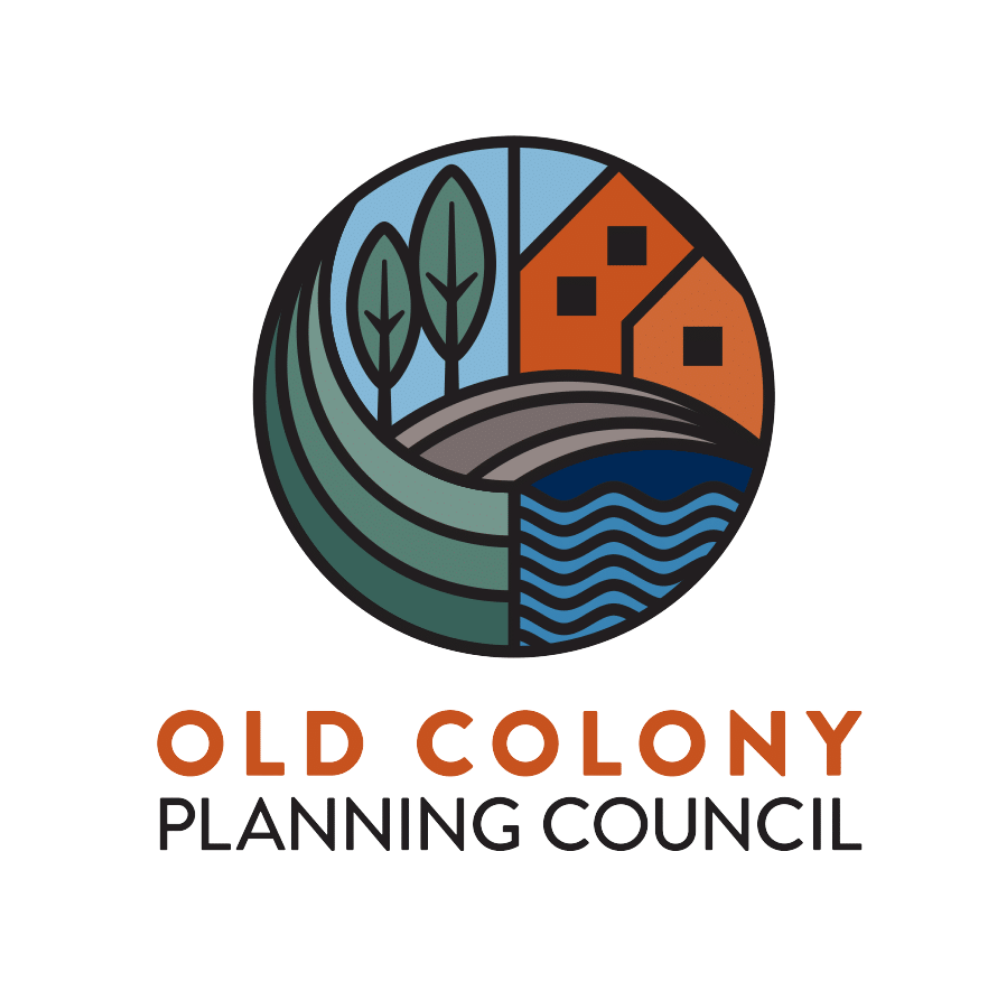 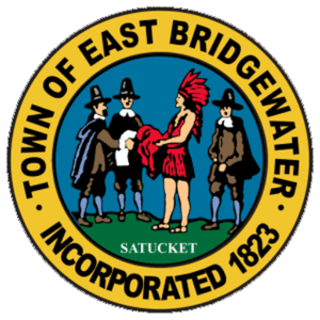 East Bridgewater 2024-2034 Master Plan
Discovery Workshop 
Rhiannon Dugan, Senior Comprehensive Planner OCPC
rdugan@ocpcrpa.com
Today’s Agenda
Introductions 
Master Plan Who, What and Why?
Current Data Collection and Maps 
Turning it in to Elements 
Your input: What do you enjoy about East Bridgewater? Where would you like to see change?
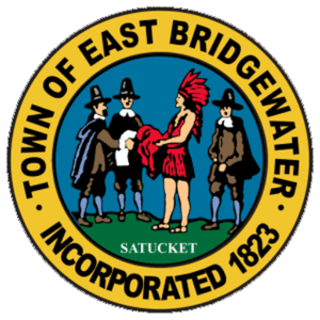 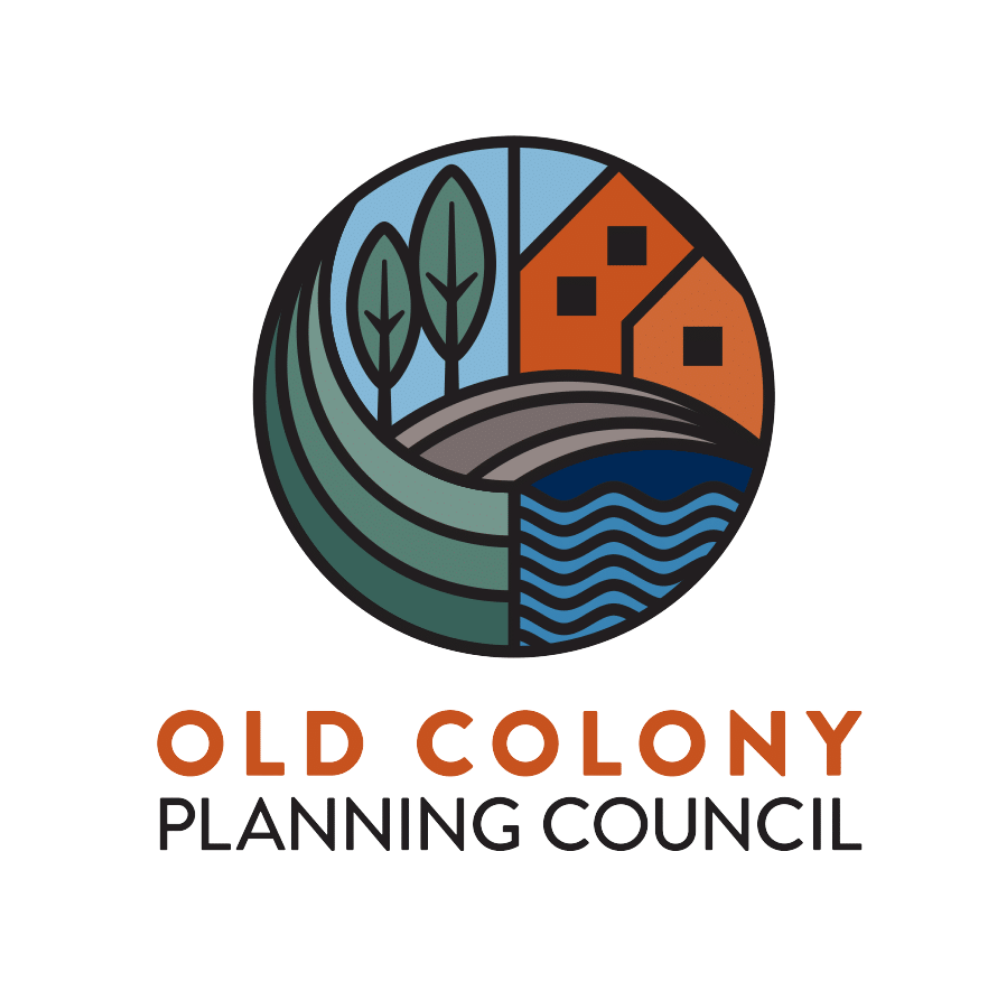 OCPC Collaboration
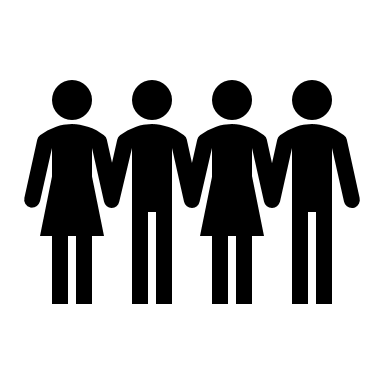 • Listen to the community
• Understand the community's goals and priorities for the town
• Gather, analyze, and present information
• Help make a plan that responds to your goals
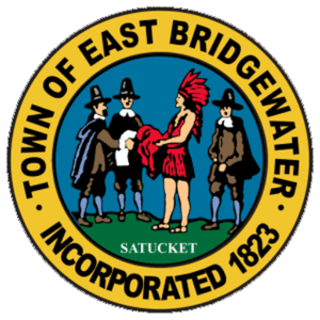 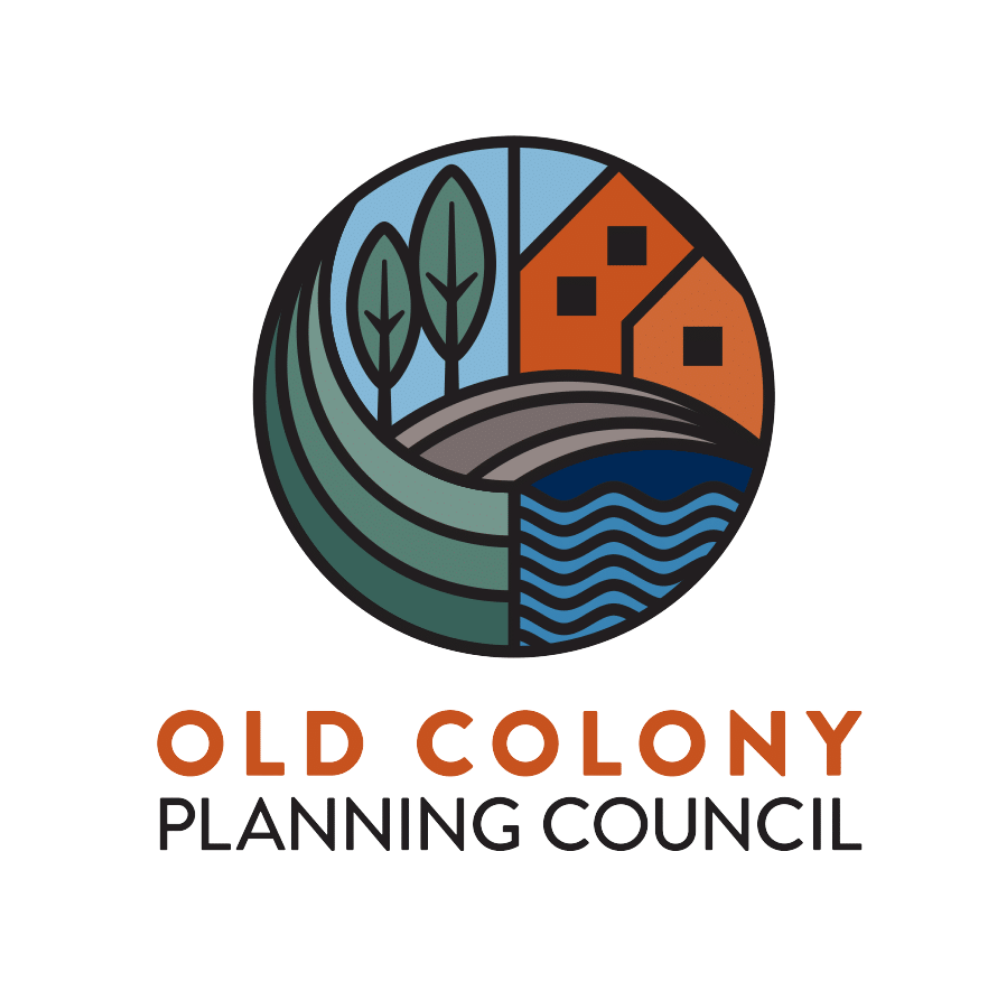 What is a Master Plan?
In accordance with Massachusetts General Law: 
Such plan shall be a statement, through text, maps, illustrations or 
other forms of communication, that is designed to provide a basis for 
decision making regarding the long-term physical development of the 
municipality. The comprehensive plan shall be internally consistent in 
its policies, forecasts and standards . . . [M.G.L. c. 41, s. 81D]

Long-term typically interpreted as a guide for the next 10 or more years
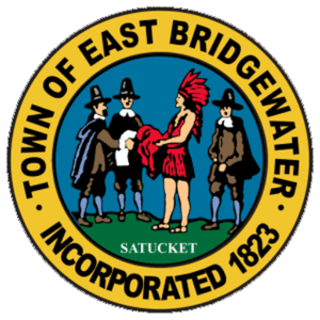 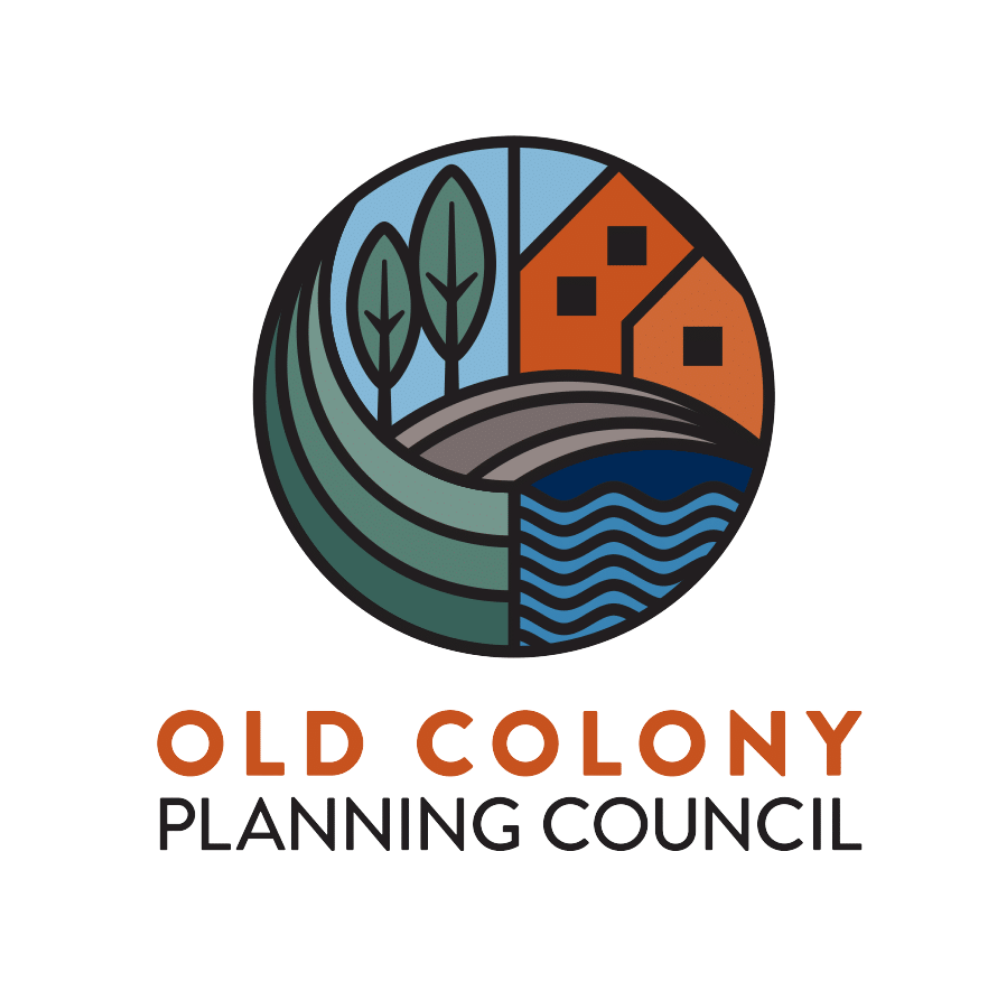 State Required Elements
State Requirements - M.G.L. c. 41, s. 81D directs Planning Boards to prepare a Master Plan 
with the following chapters (aka “elements”): 

Statement of Goals and Policies
Land Use
Housing
Economic Development
Natural and Cultural Resources
Open Space and Recreation
Sustainability and Climate Change
Services and Facilities
Transportation and Circulation
Implementation Strategies
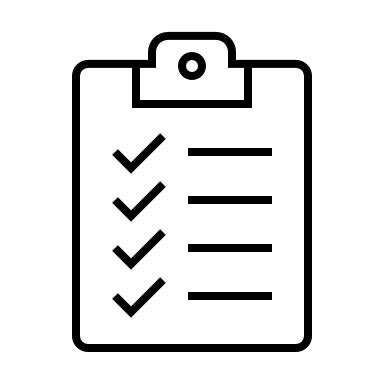 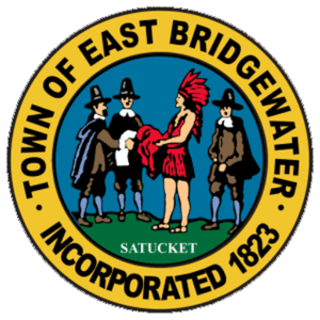 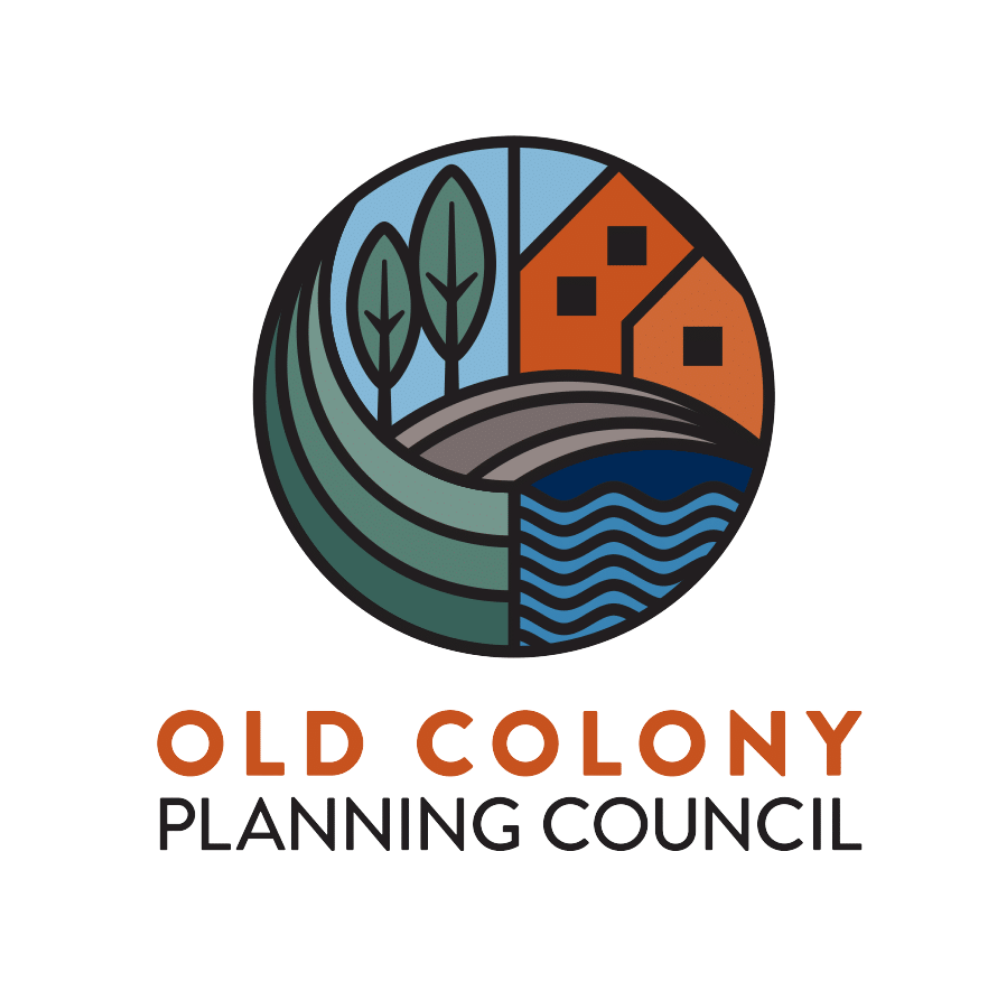 A guide for local public policy
Bylaws
Land preservation
Targeted economic development
Prioritize conservation areas
Allocate funds for capital improvements
Advocate for needed services
Capture the wants and needs of the community
What does a Master Plan mean for a town?
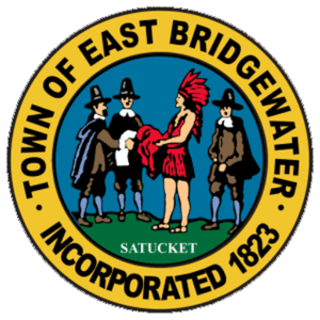 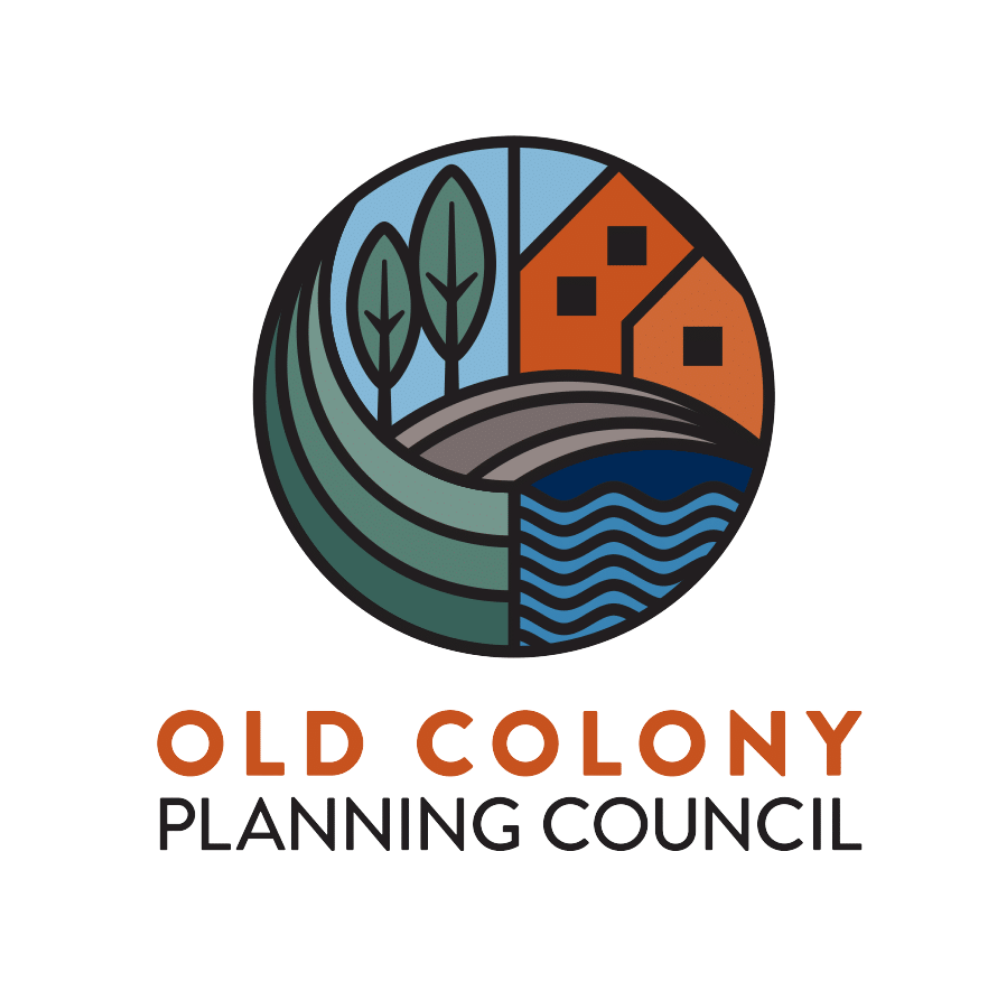 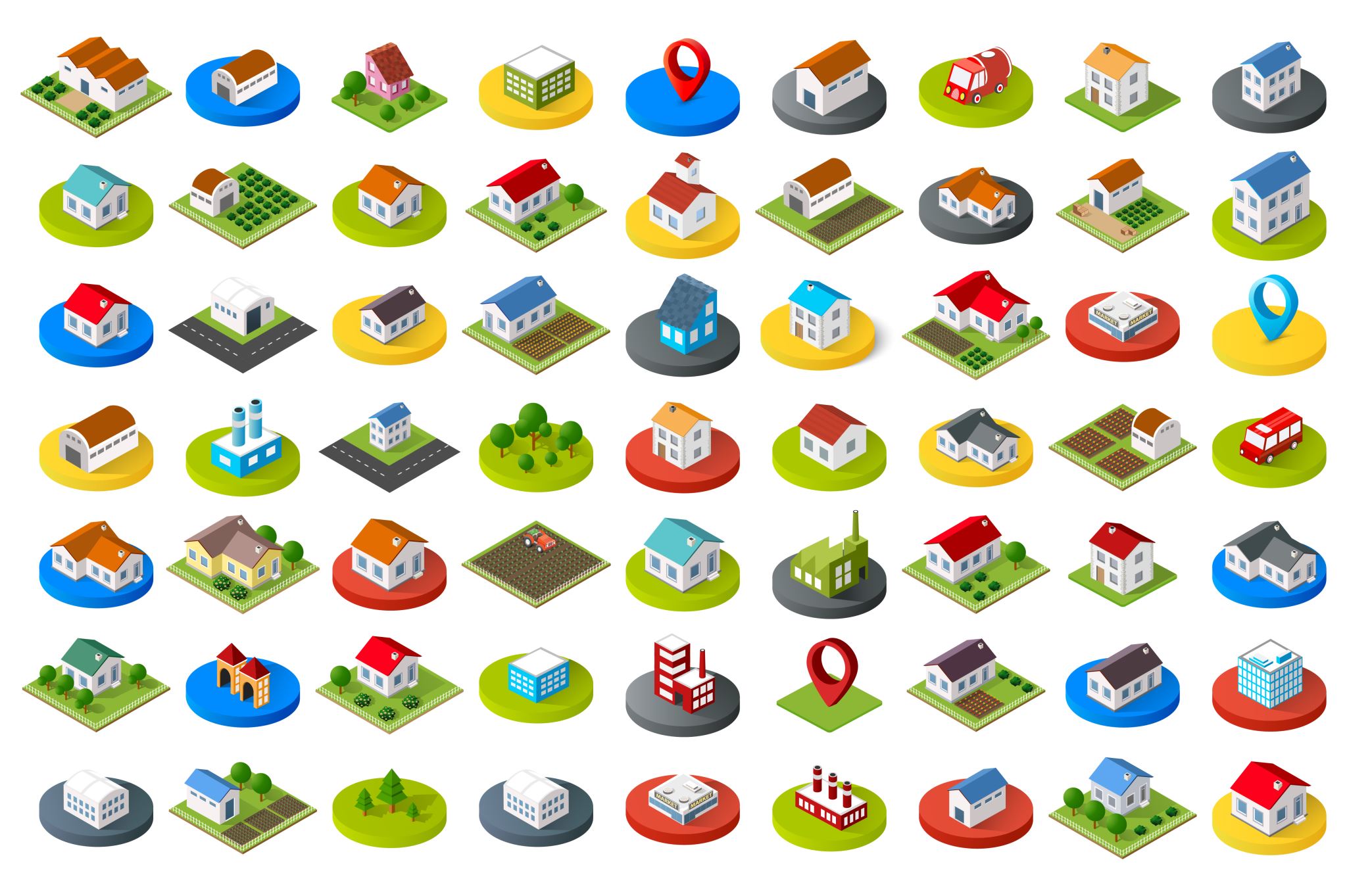 What type of information do we look at?
Land Use Patterns
Zoning and Bylaws
Town Priority Areas
Municipal Land and Facilities 
Water Resources
Conservation 
Wildlife Habitat


Agriculture 
Transportation 
Emergency Statistics and Services 
Land Values 
History
Demographics 
Economy
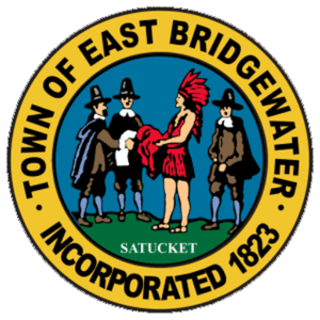 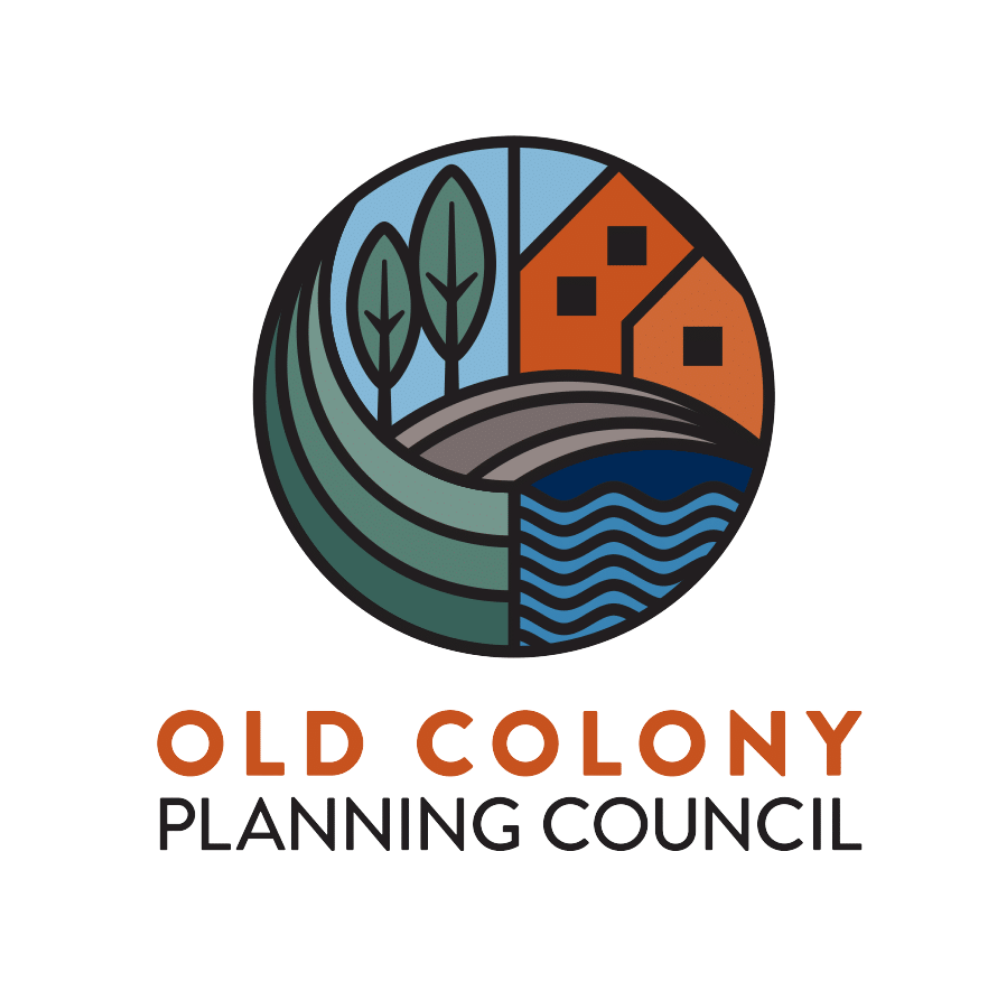 And your input!
The community’s character, input, and goals are the most important part to make the plan unique and effective.

Public Workshops (Today and more to come)
Table Events 
Website and Social Media
Public Comment Submissions 
Master Plan Committee
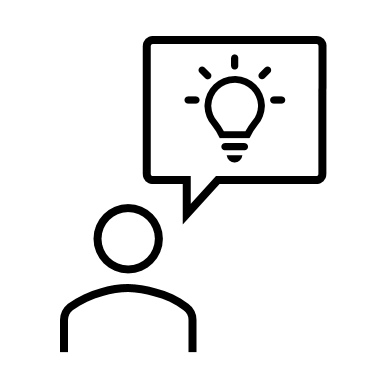 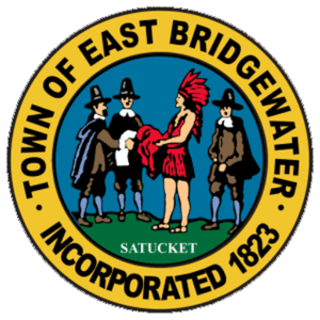 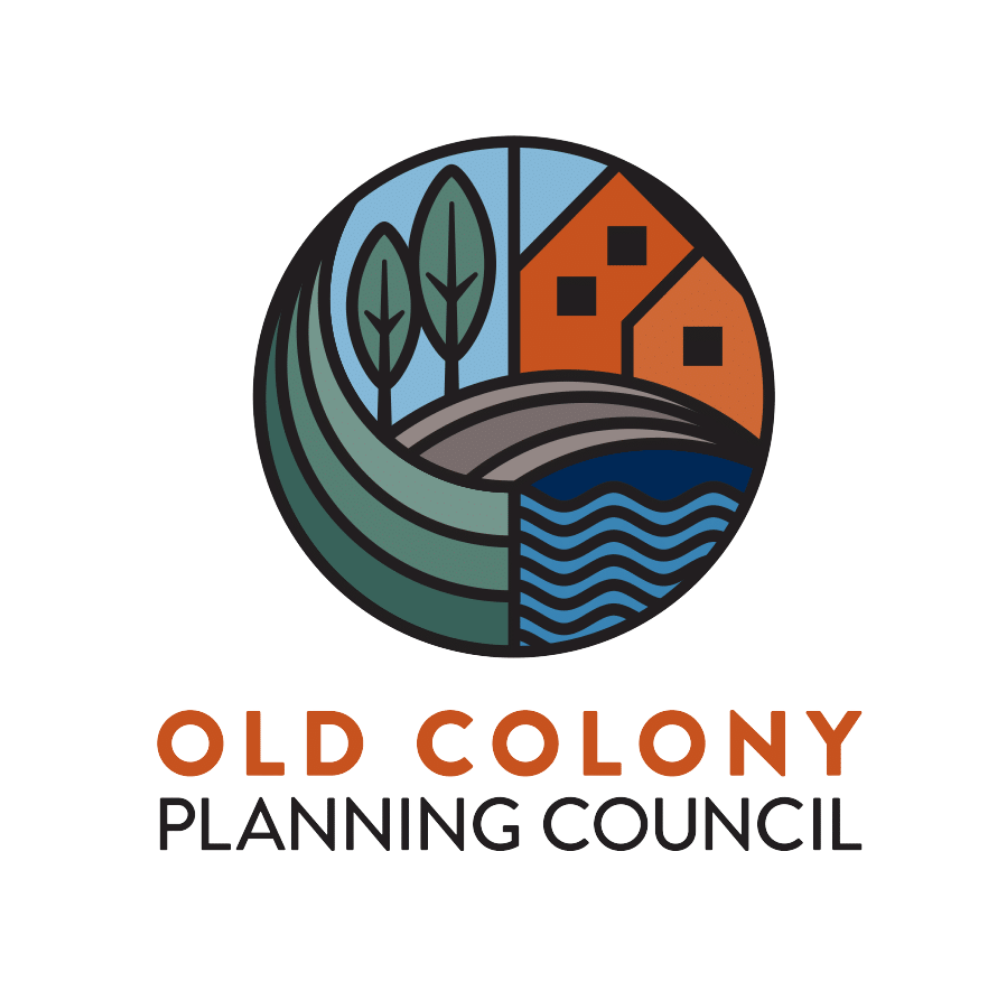 Timeline
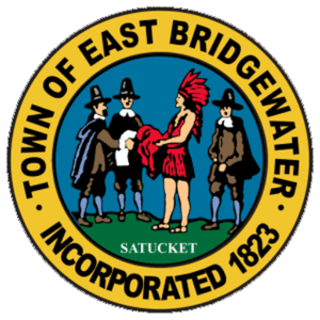 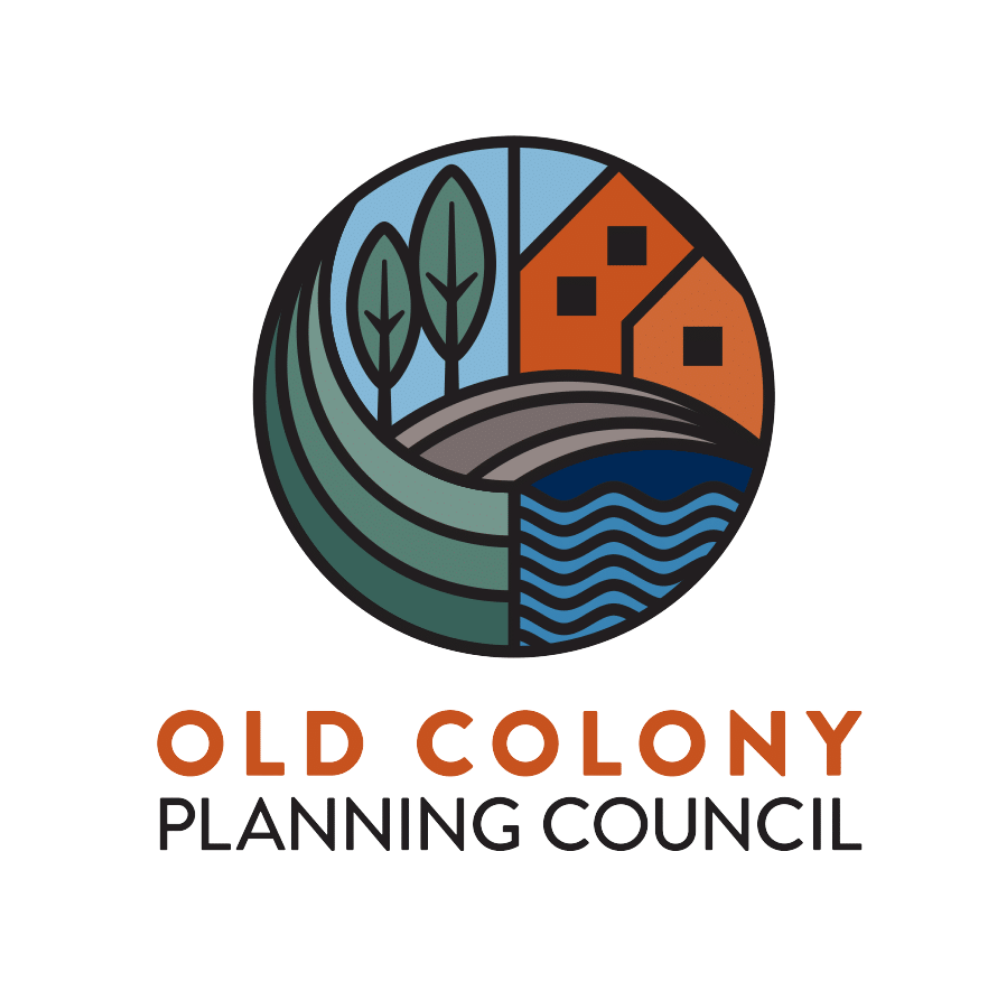 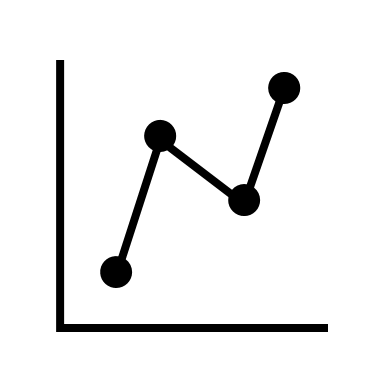 Data
Demographics
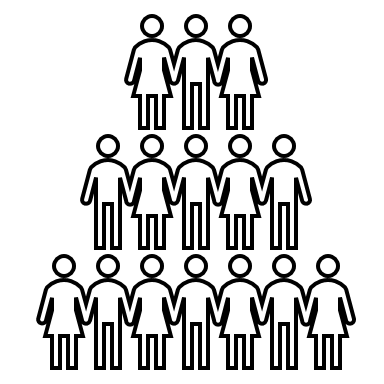 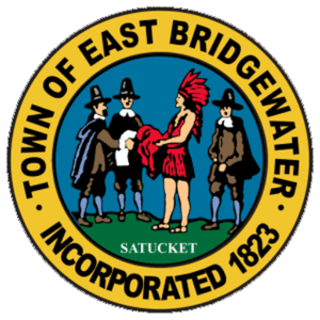 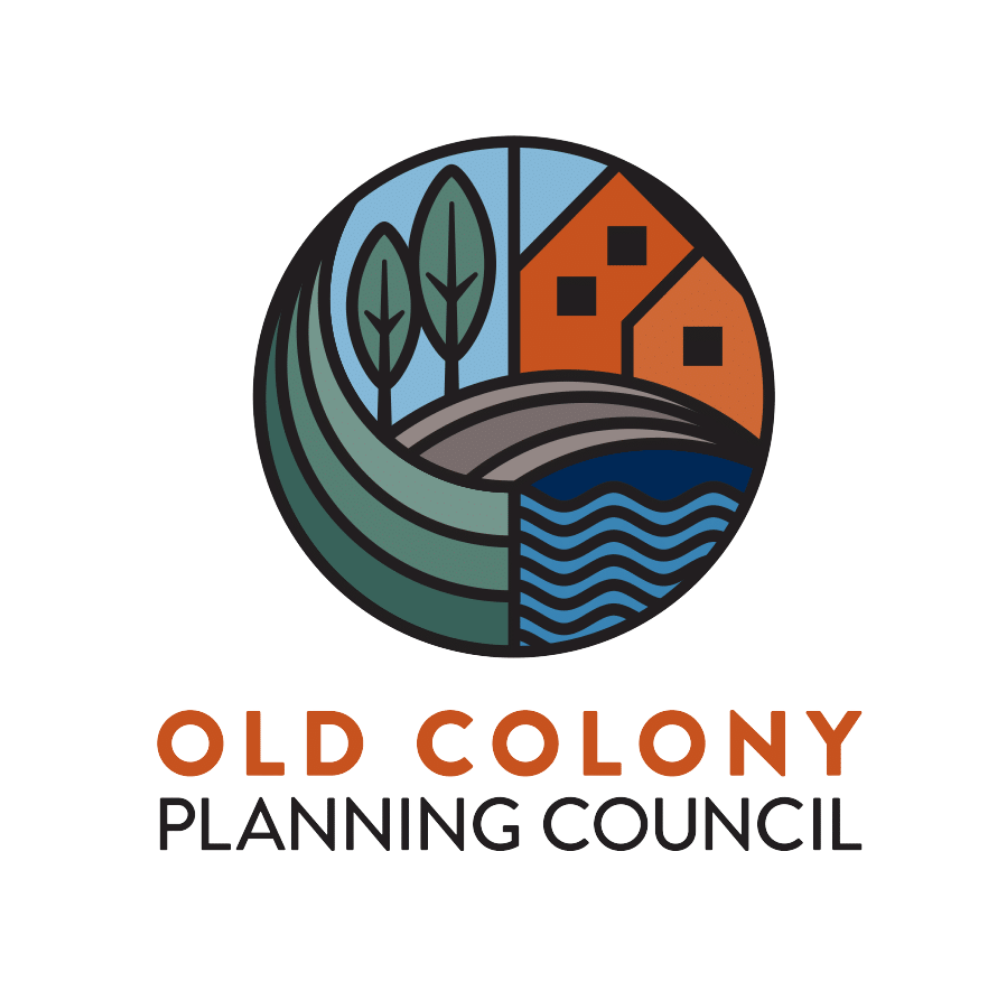 Population Trends
Between 2000 and 2010, the town population increased by 820 residents (6.32%). In the decade 2010 through the 2020 Census, the town gained 646 residents, a 4.68% increase according to the 2020 Census bringing the total population to 14,440.
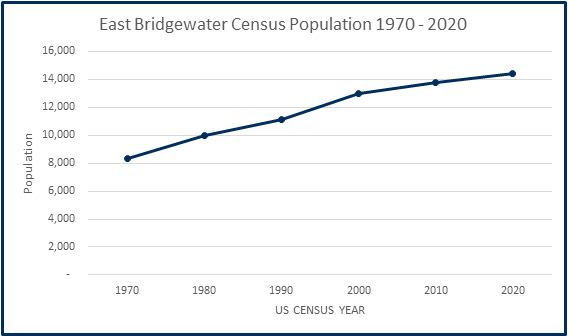 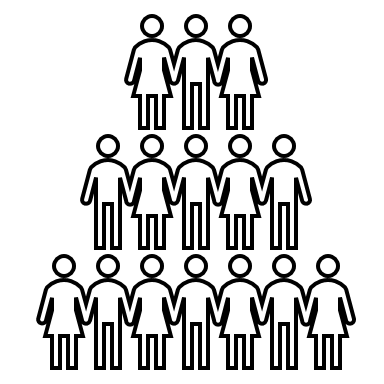 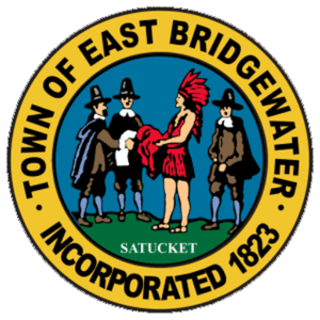 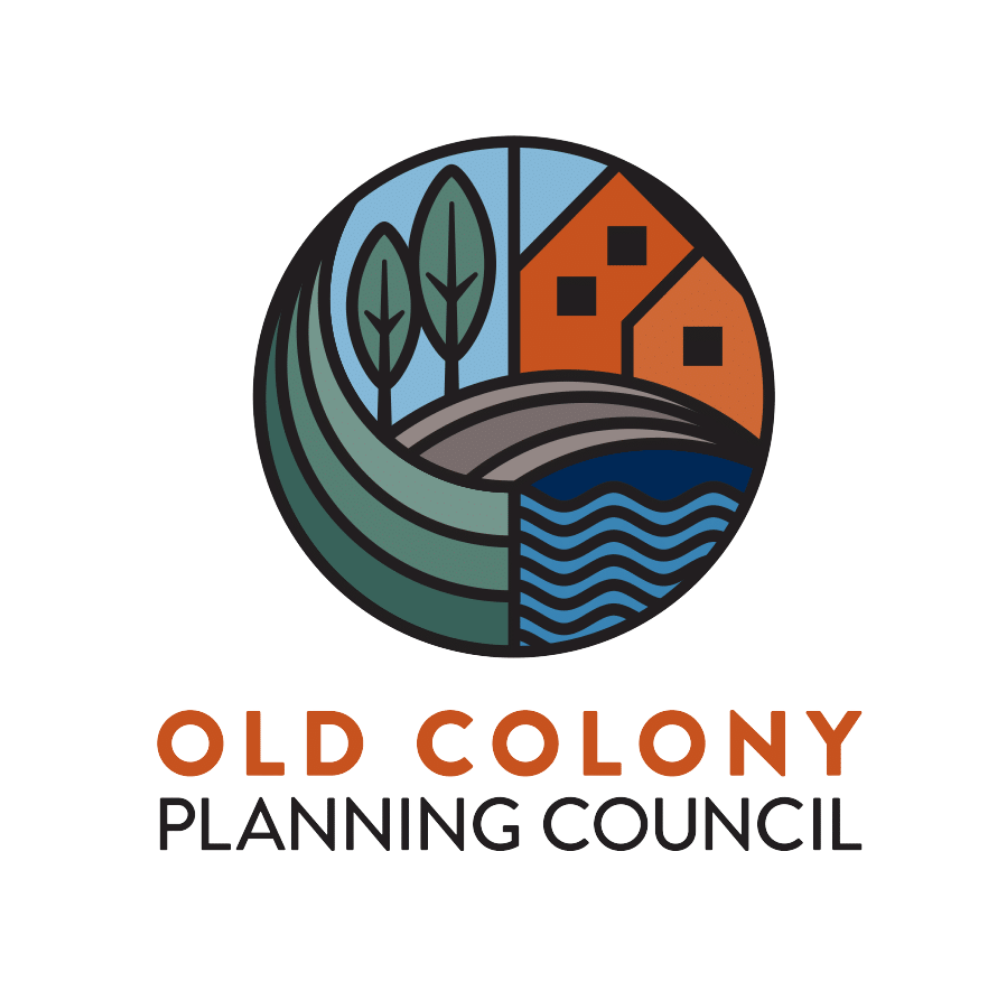 Housing
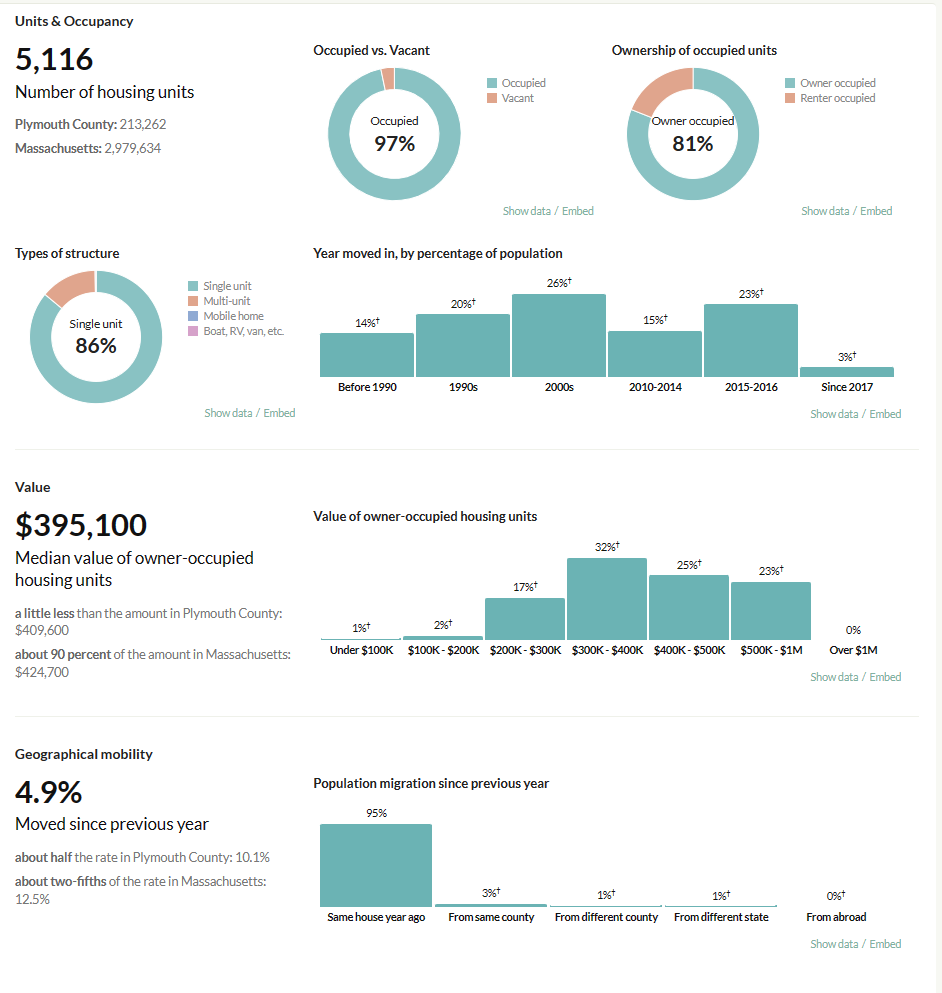 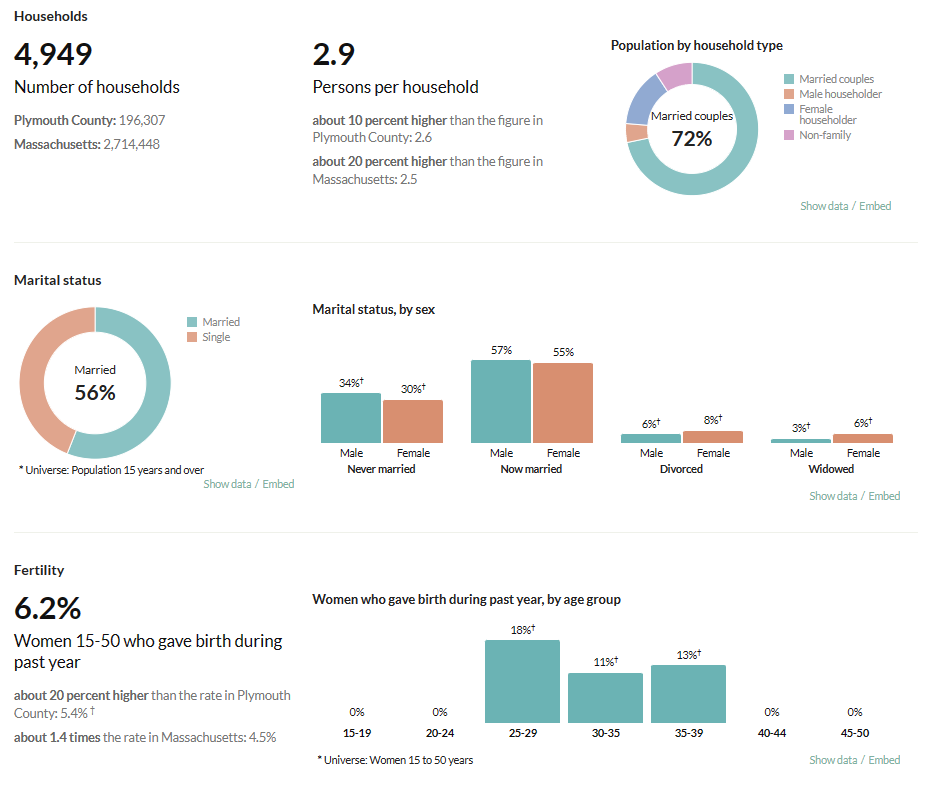 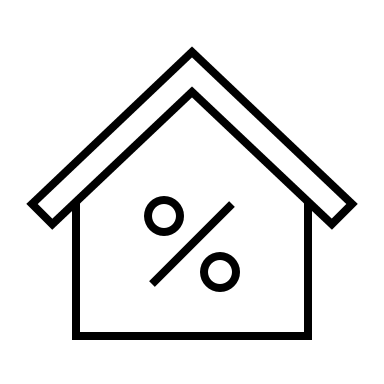 Housing: Subsidized Housing Inventory
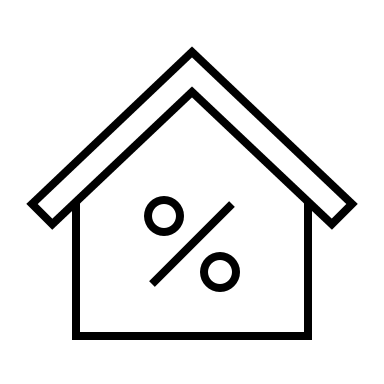 How can the town diversify its housing stock?

What types of houses does current zoning support?
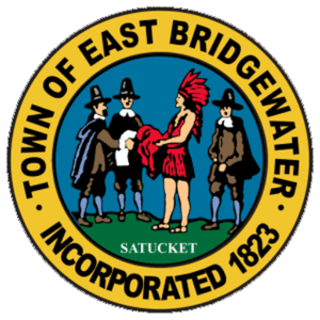 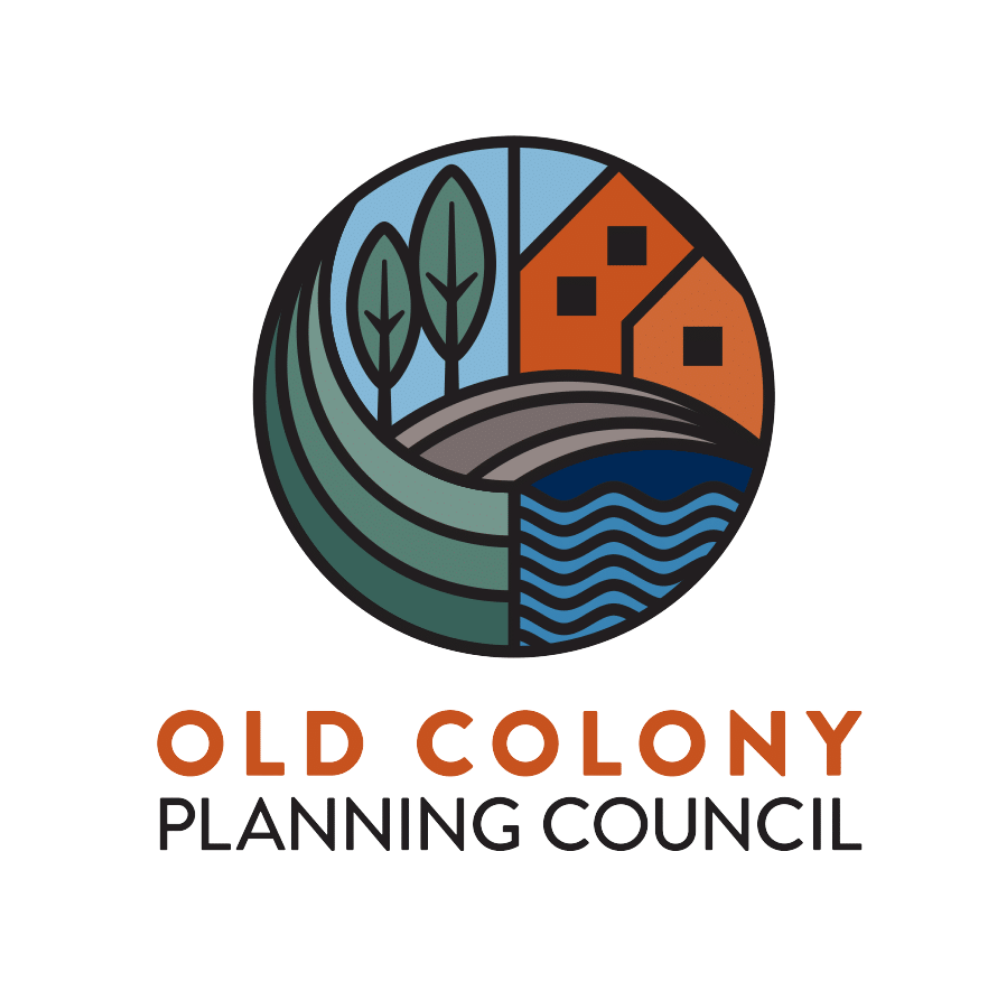 [Speaker Notes: Add in cost burdened]
Education Needs
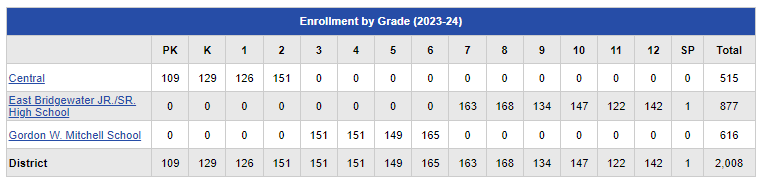 Table 40: School Enrollment by Grade, 2022 - 2023 
Source: Enrollment Data (2022-23) - East Bridgewater (00830000) (mass.edu)
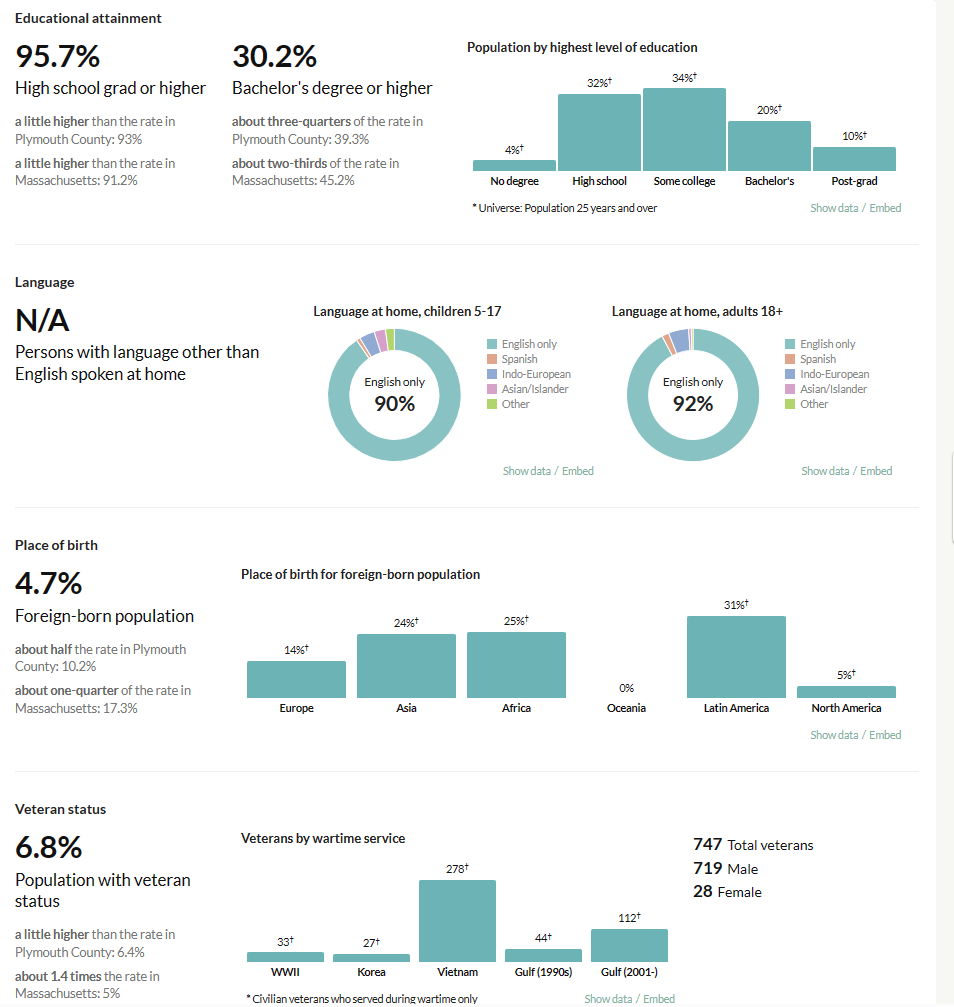 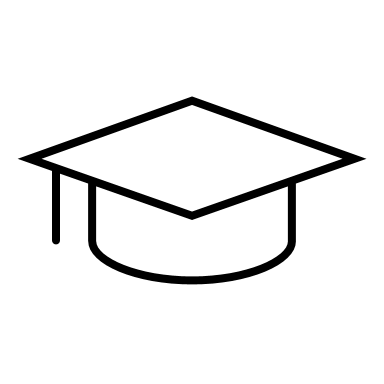 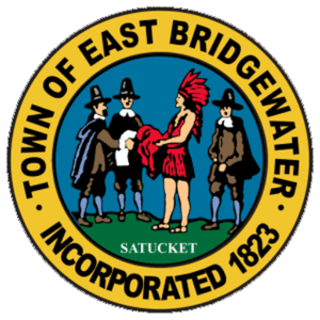 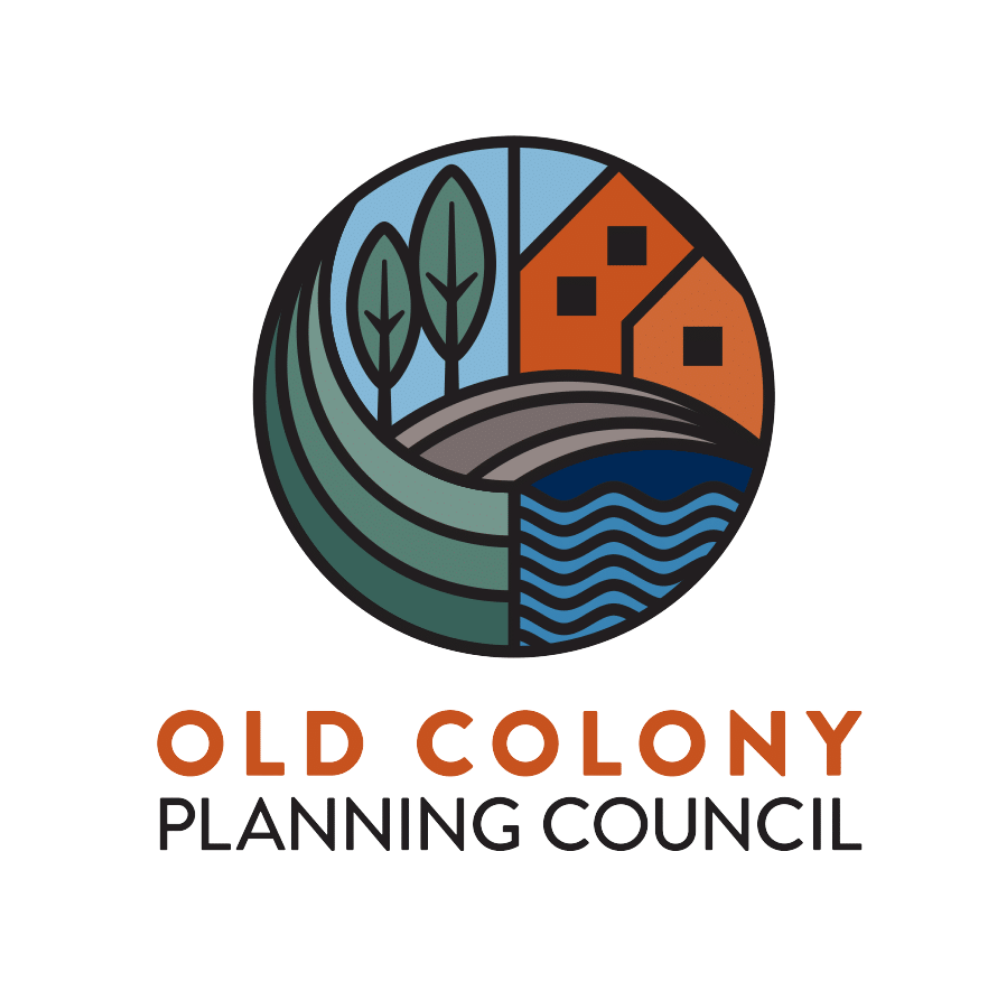 Income
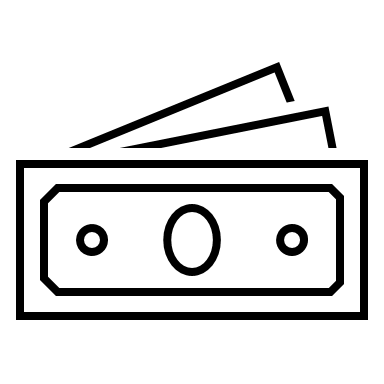 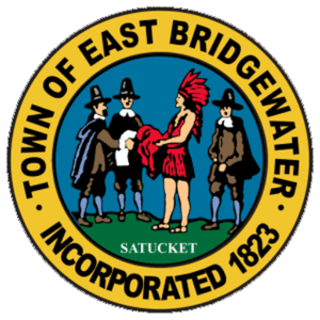 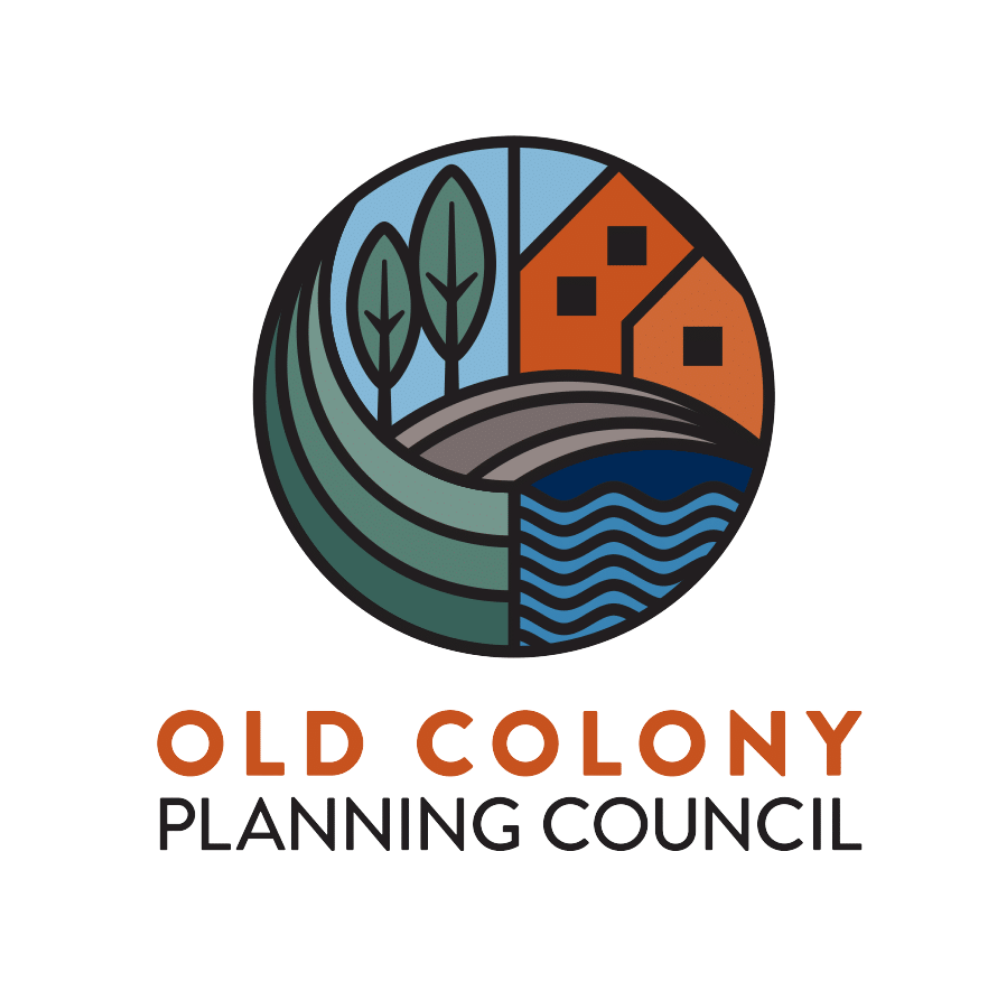 Local Economy
Public Schools and municipal jobs combined, East Bridgewater is the largest employer of the town.
Cont.
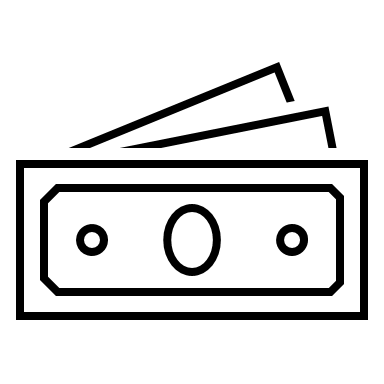 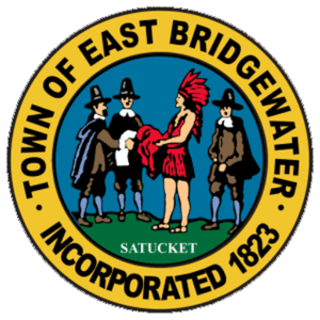 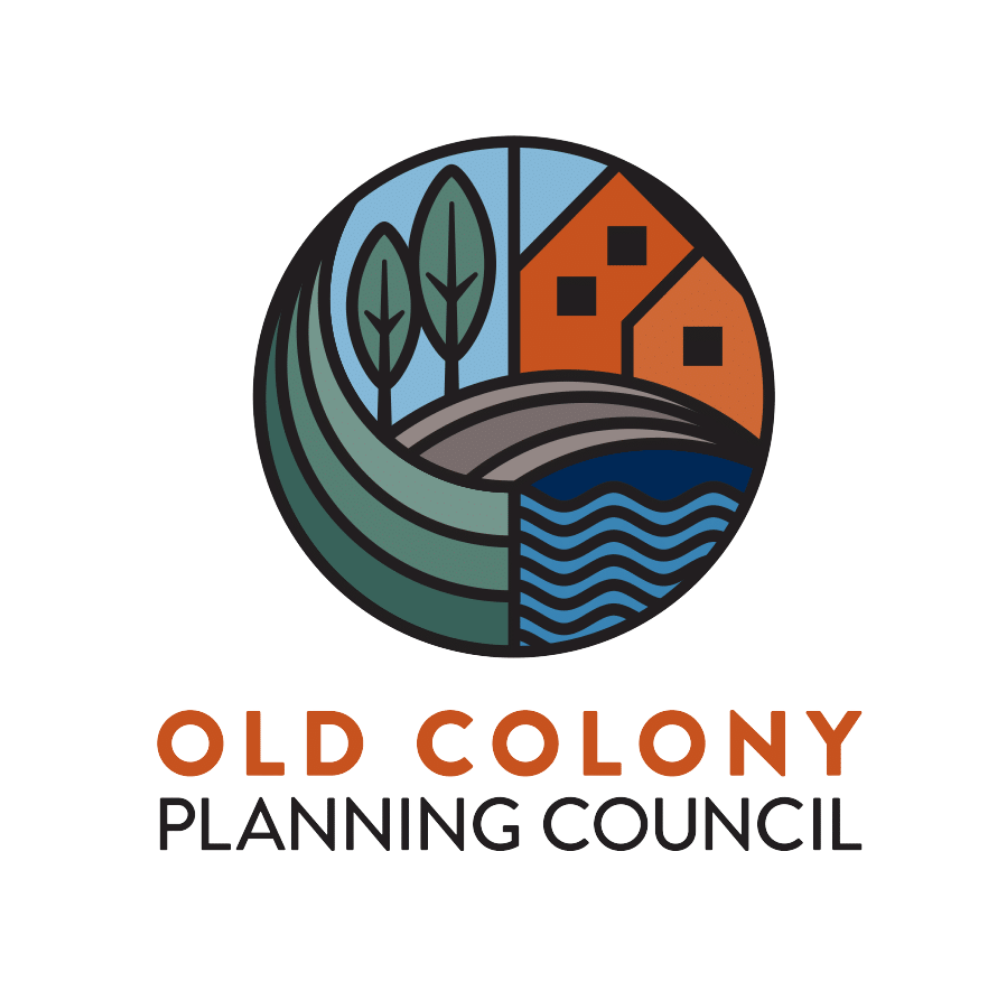 [Speaker Notes: EOLWD employment by industry top town employersMass DLS Tax Base]
Local Economy
Commercial and Industrial Levy help reduce the pressure of residential taxes. Increased revenue to the town allows for capital improvement.

Where in town would residents support more business? What businesses would the residents support?
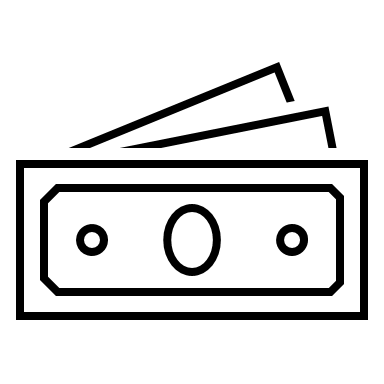 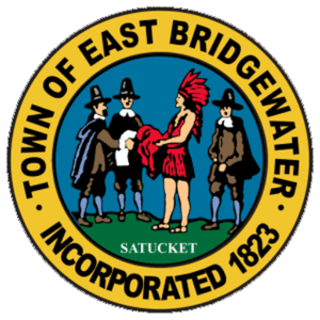 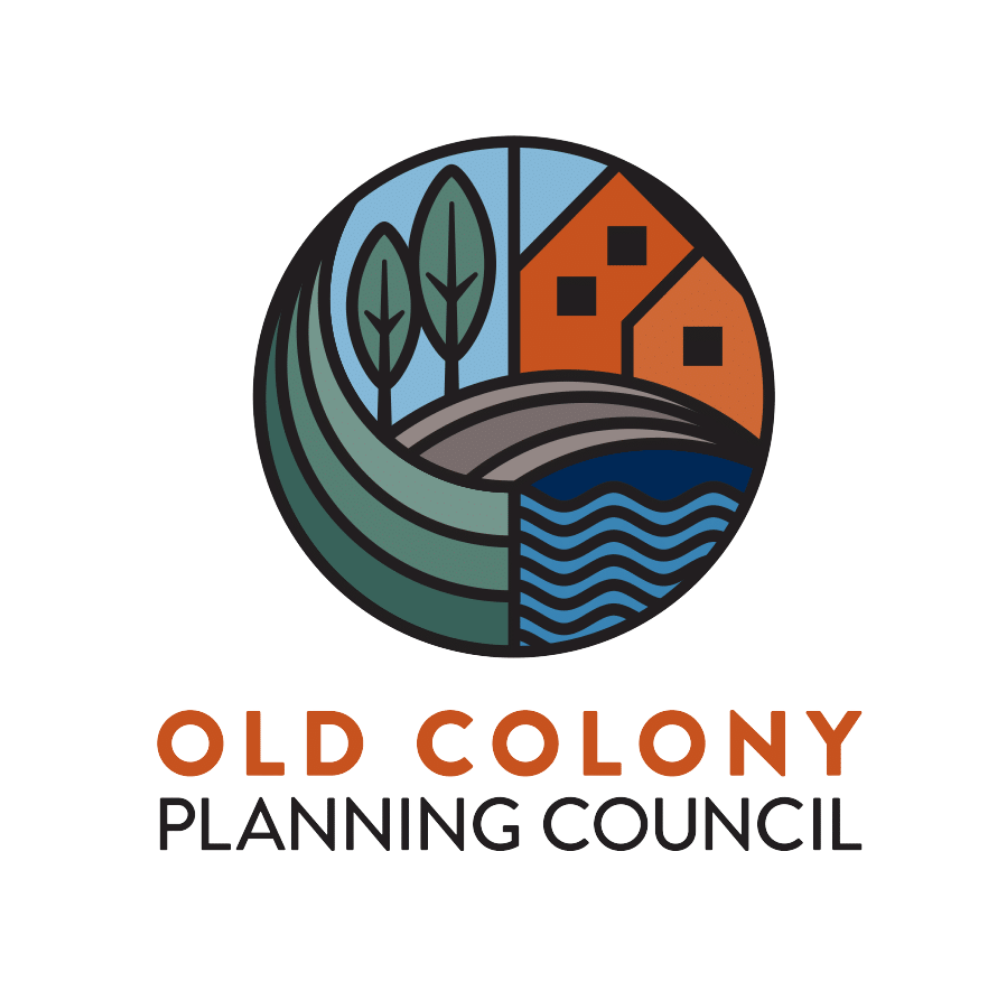 [Speaker Notes: EOLWD employment by industry top town employersMass DLS Tax Base]
Transportation
Accidents in town from 2020-2023
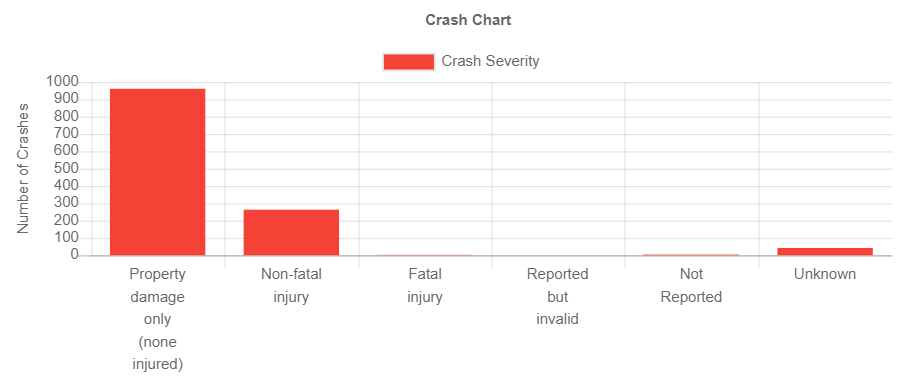 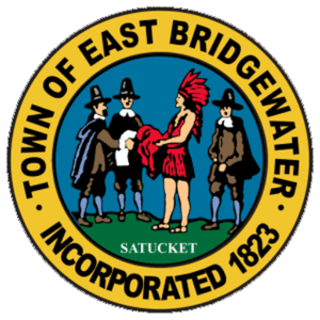 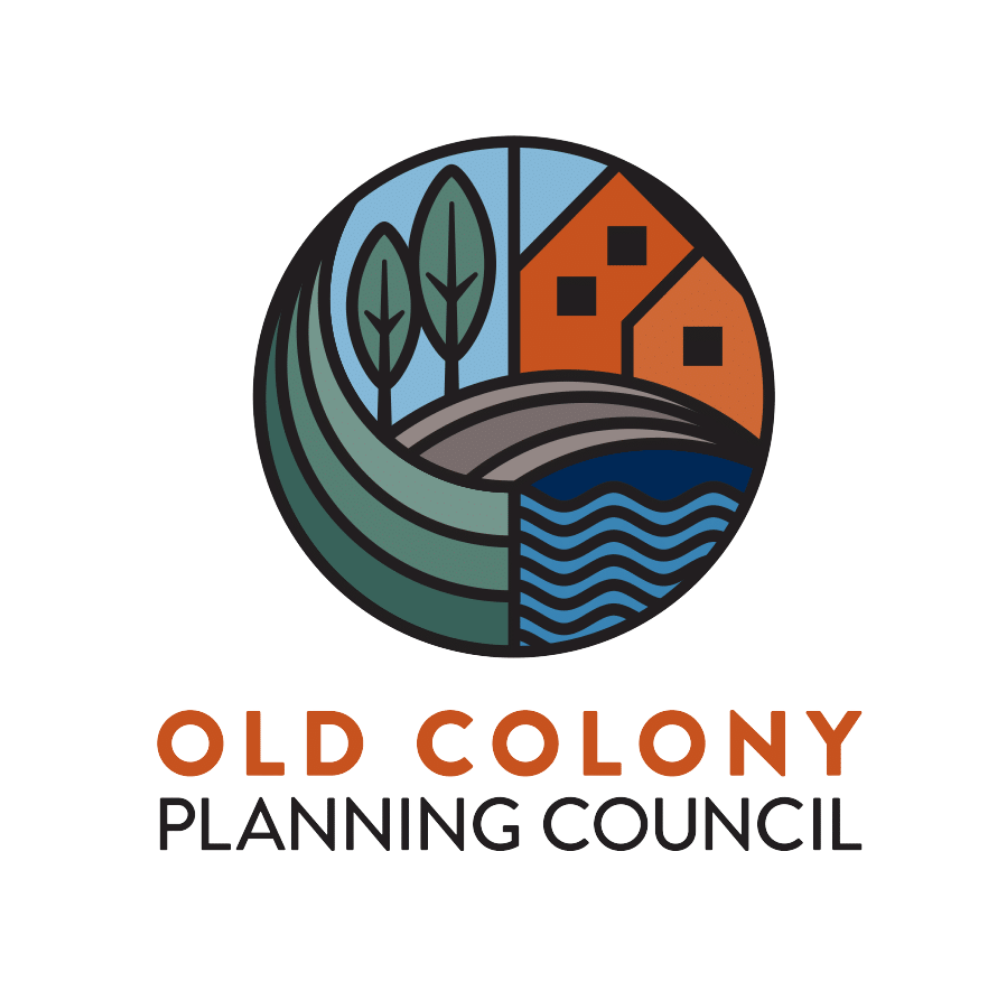 Transportation
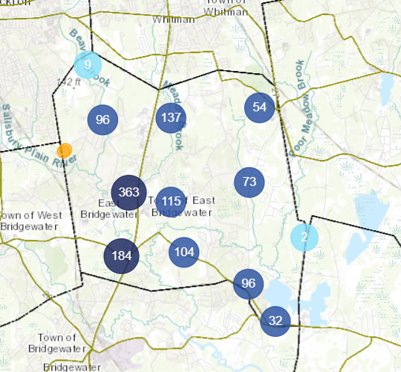 Where in town are most accidents occurring?
Are there spots in town you don't feel safe as a driver or pedestrian?
What intersections cause the most concern for the town?
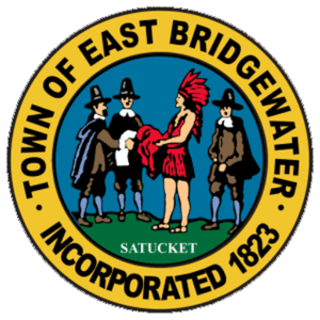 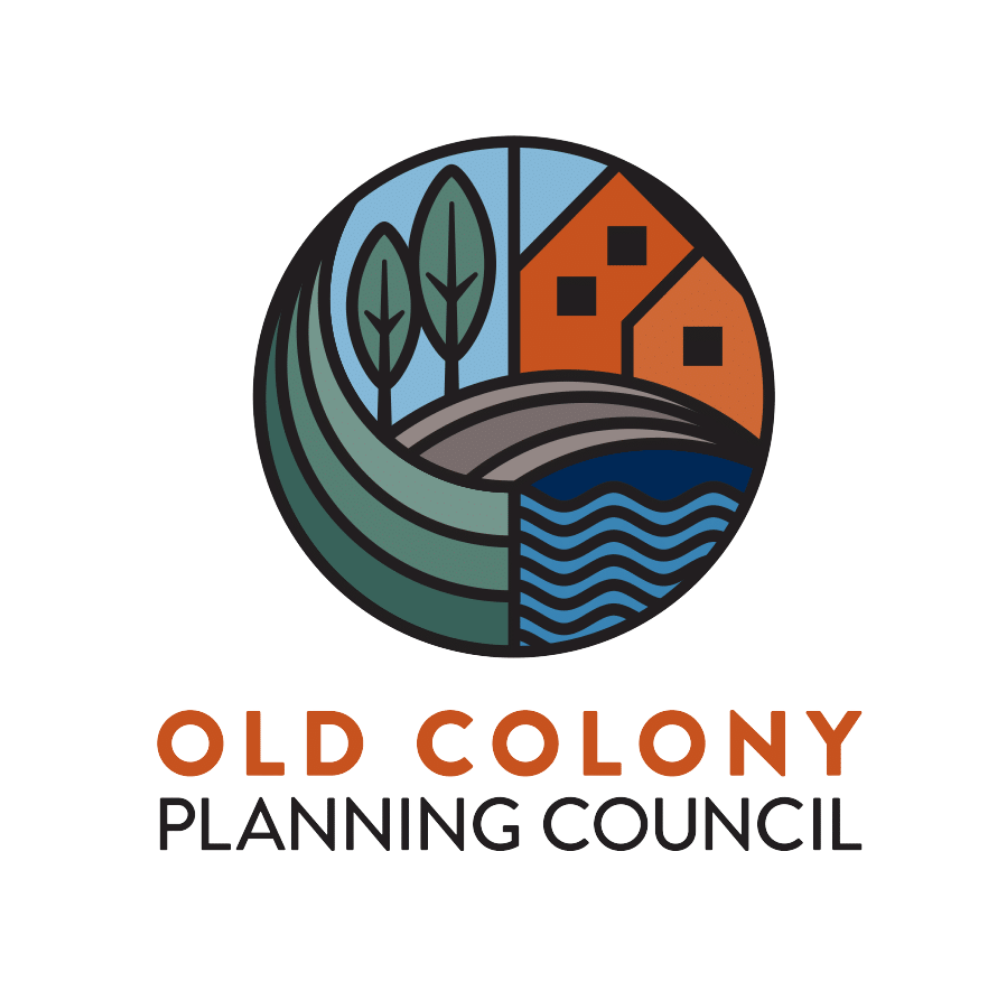 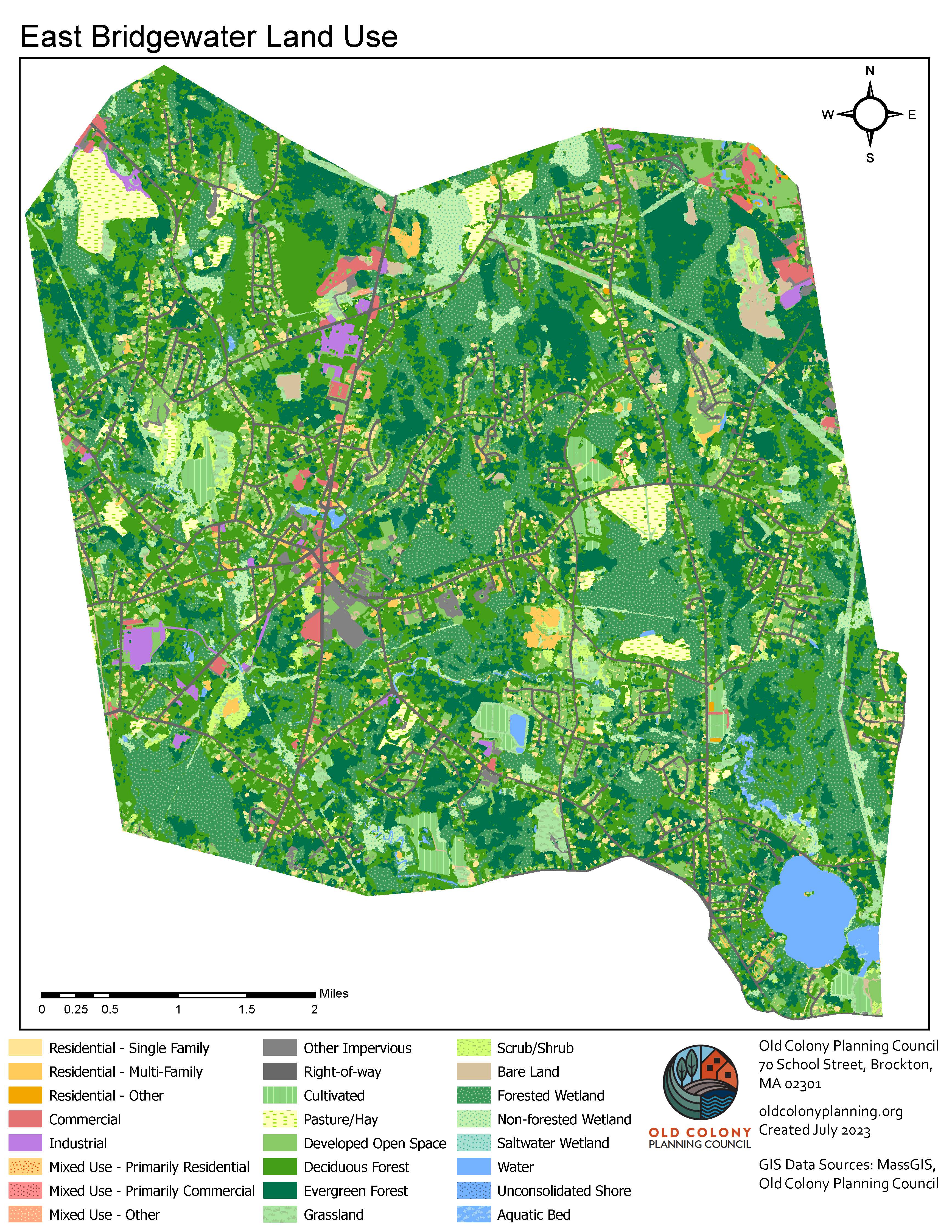 Zoning and Land Use Maps
Conservation
The following statistics are from the Losing Ground 2020 report by Mass Audubon. The numbers reflect the values and change in land use between 2012 and 2017. These numbers may have changed since.
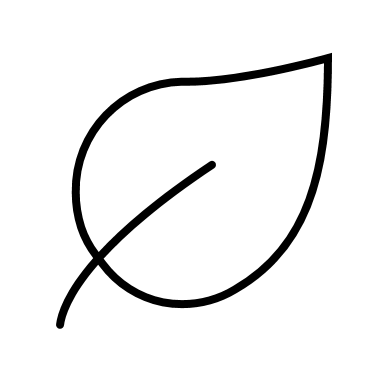 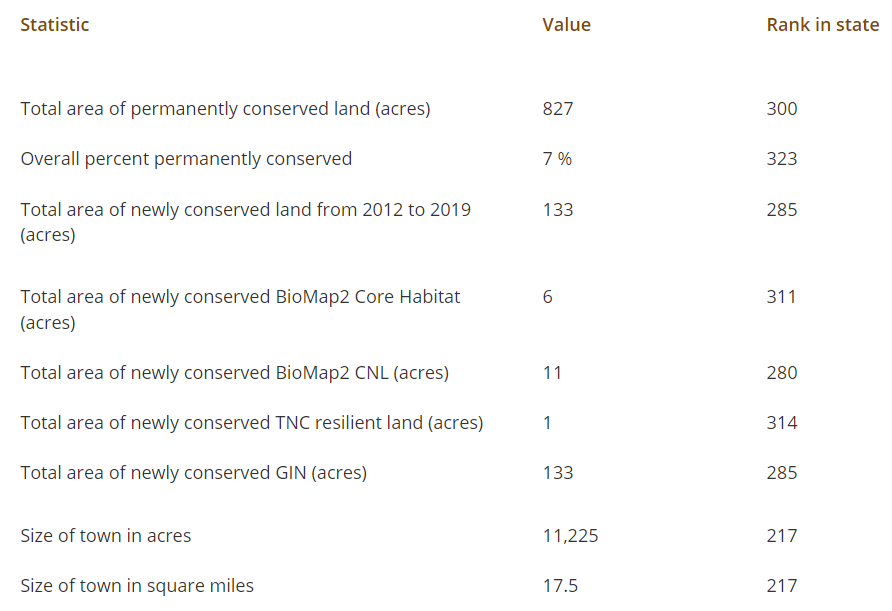 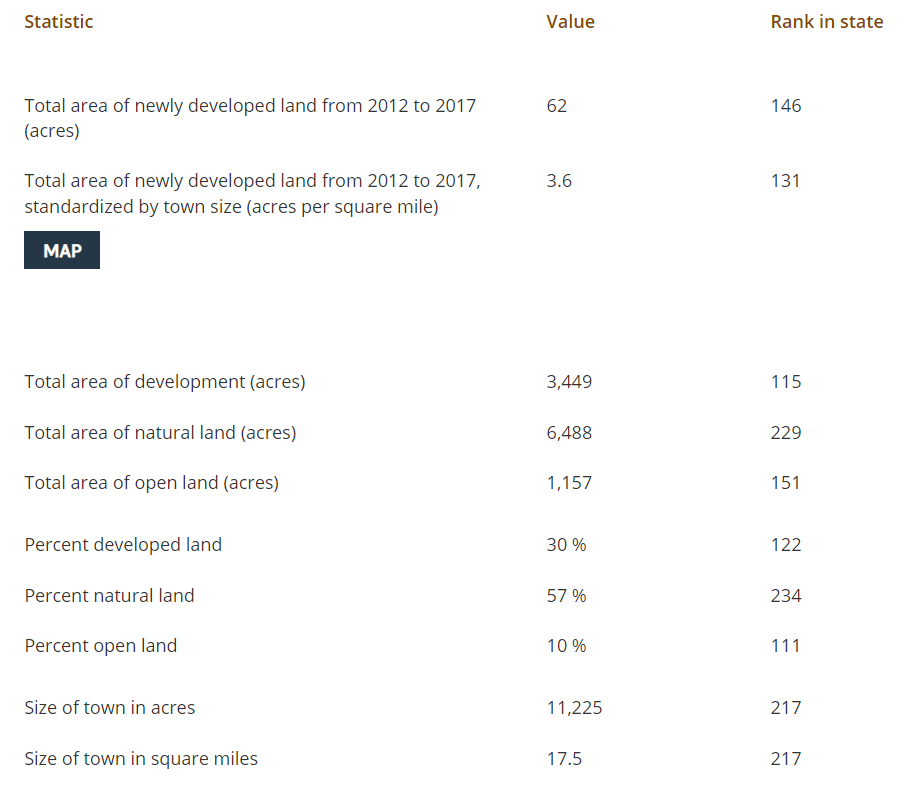 Mass Audubon uses multiple data sources to compare each of the 351 town and city's conservation land.
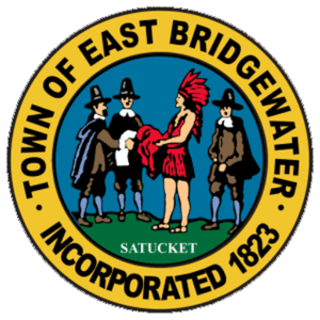 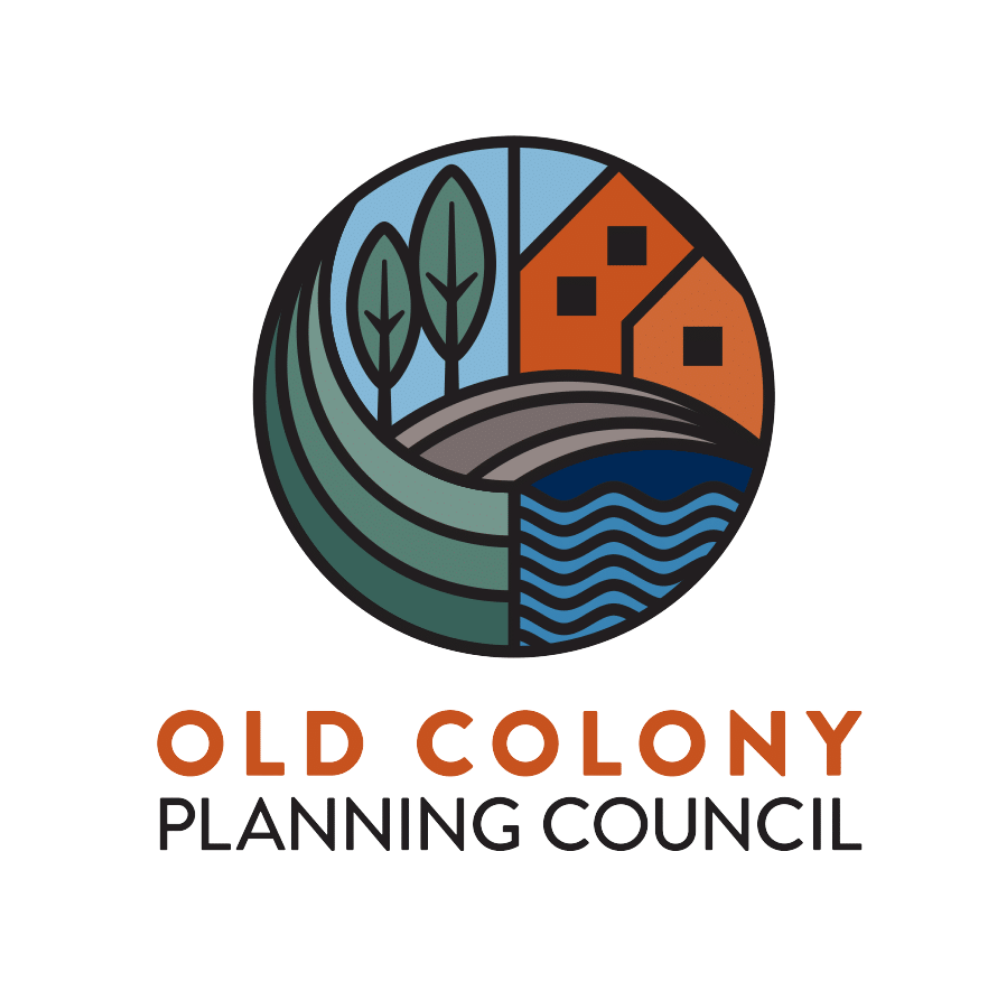 Significant Habitat Areas from BioMap 2022
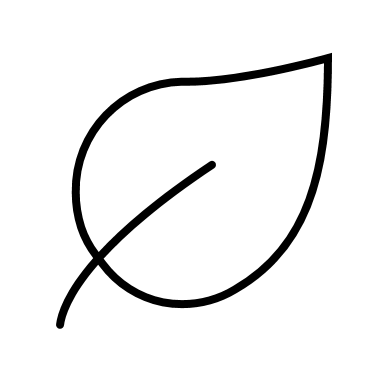 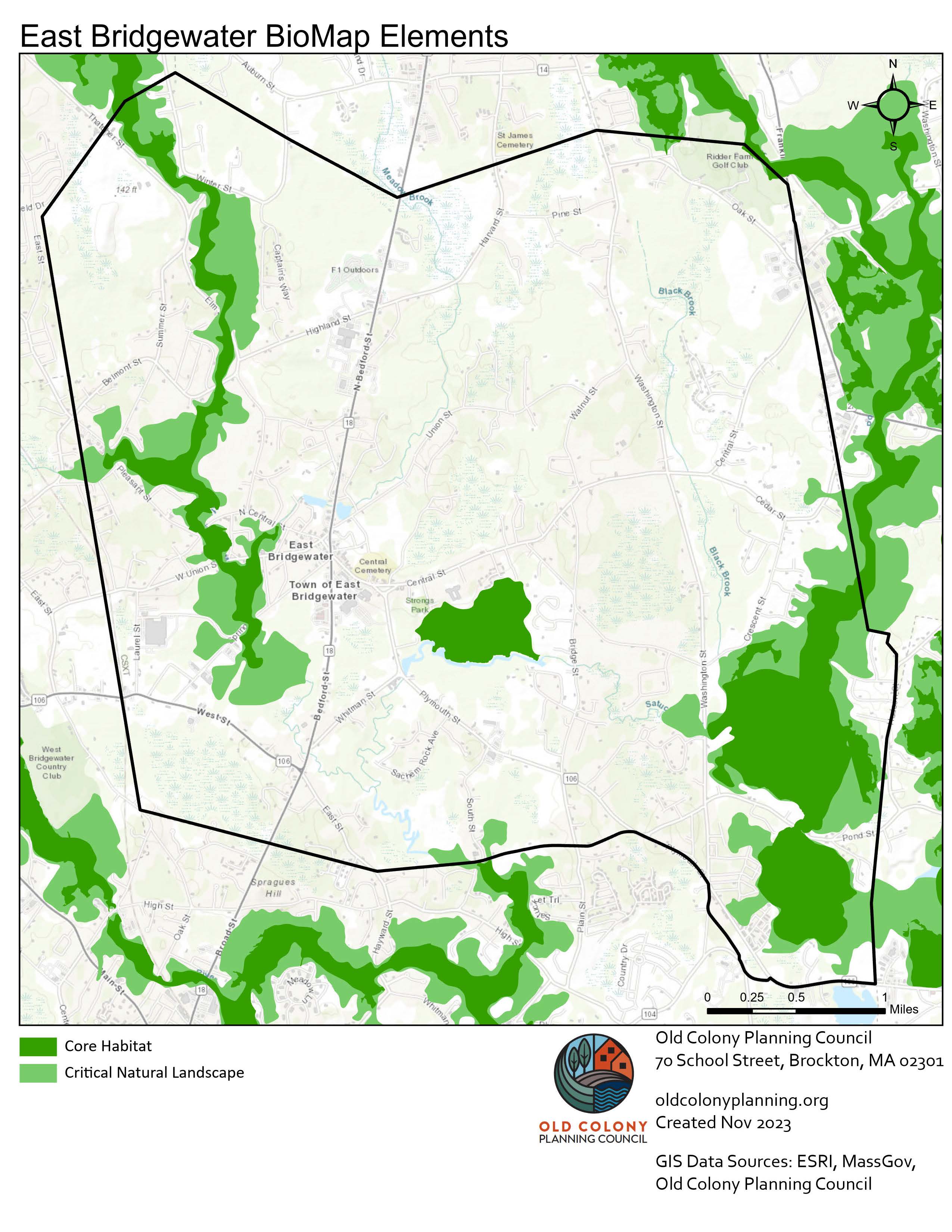 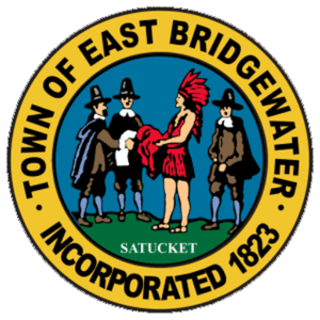 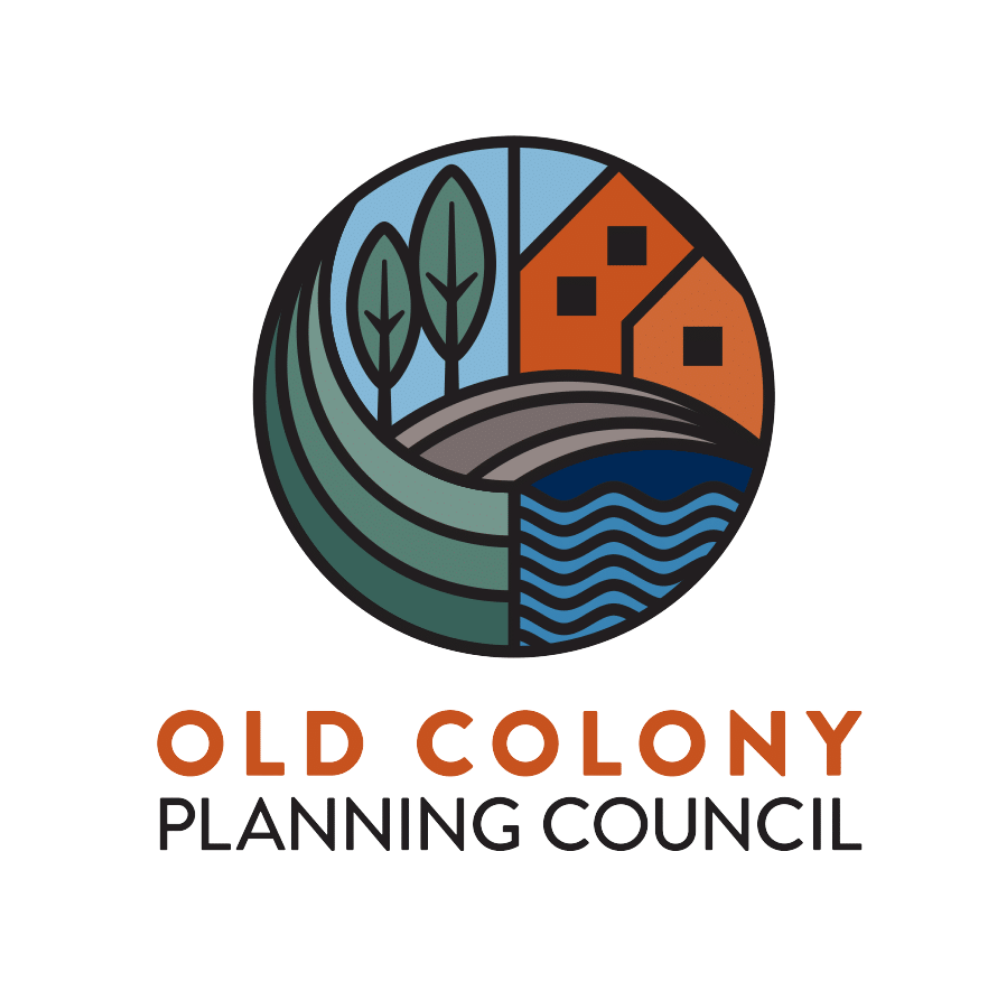 How does this become chapters?
Looking at the data presented here, previous planning efforts from the town and your engagement we determine where the town is thriving and where the town wants to improve! Using this, we create goals for the town to work towards over the next 10 years.
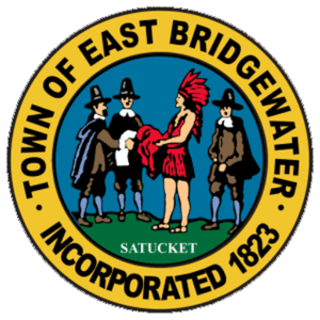 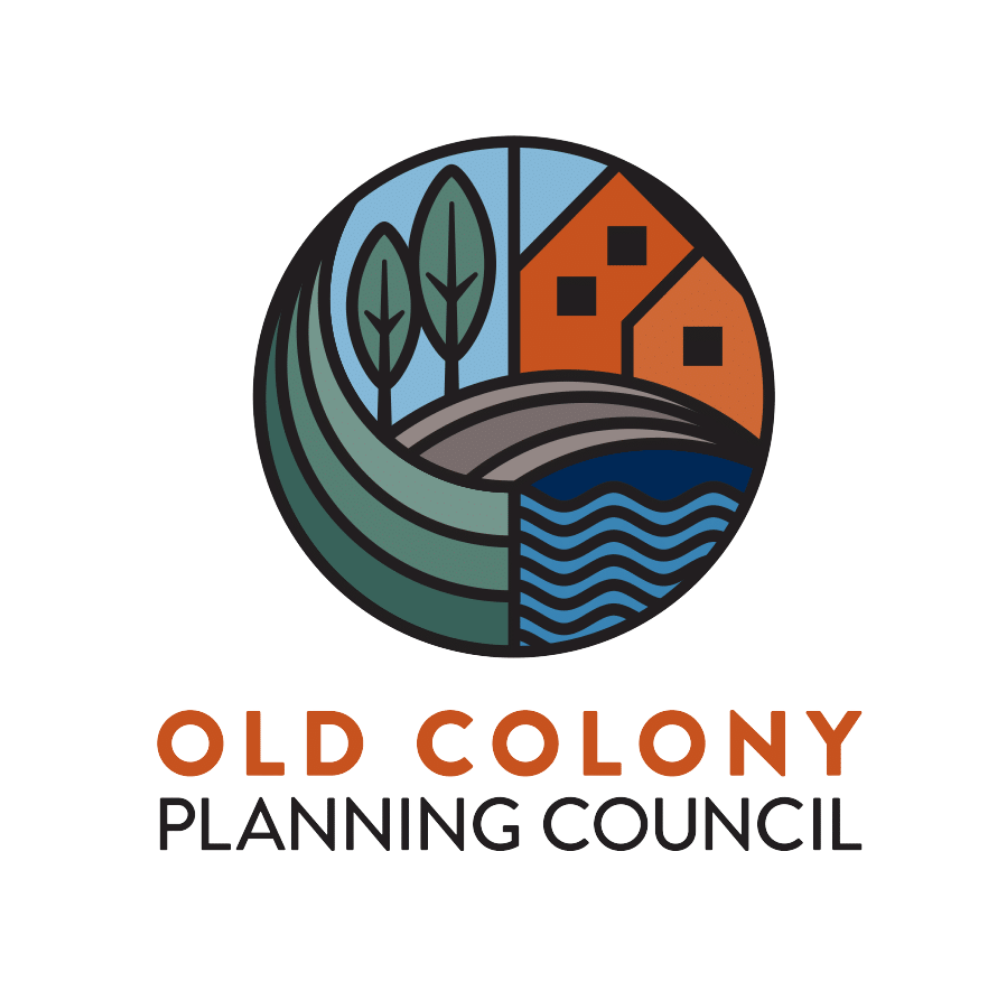 Stay engaged with the process!
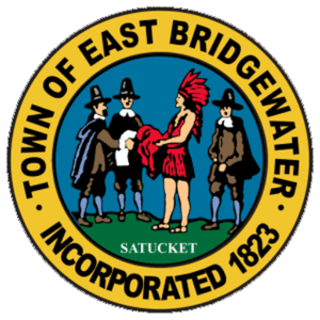 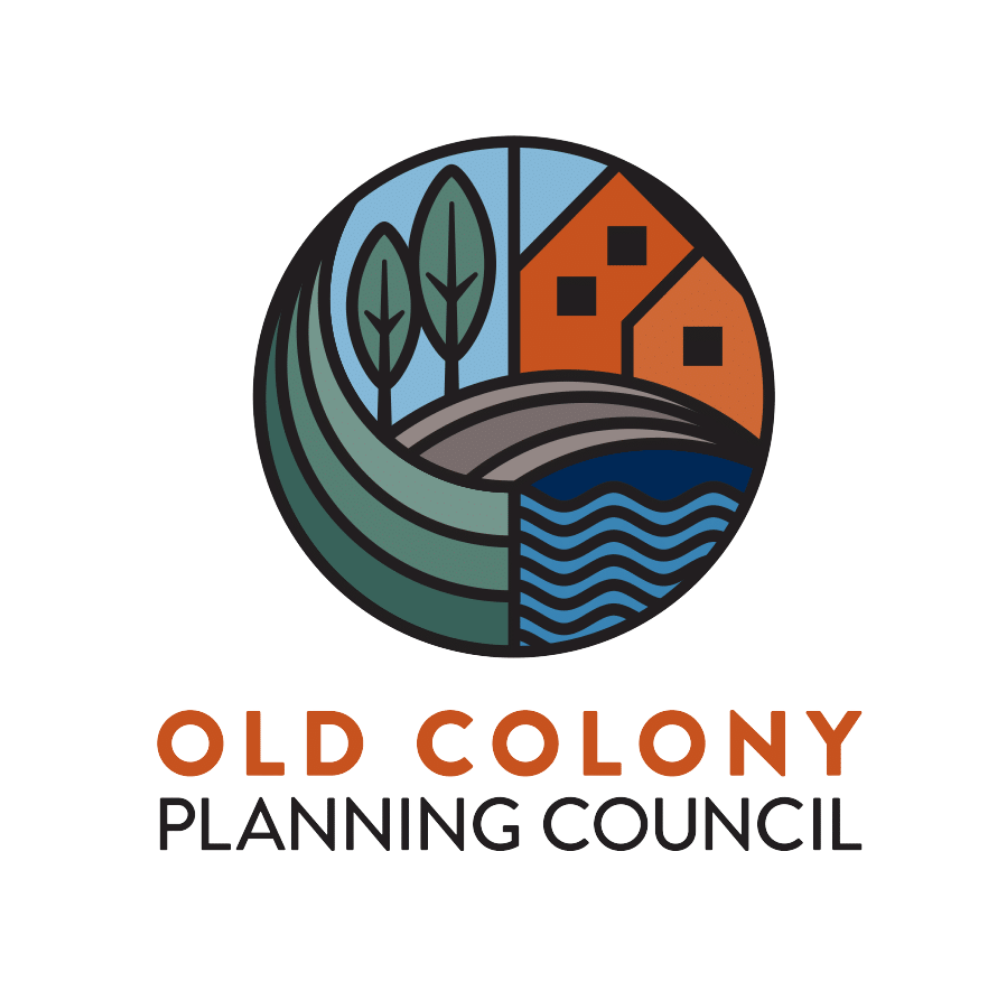 Provide your input!
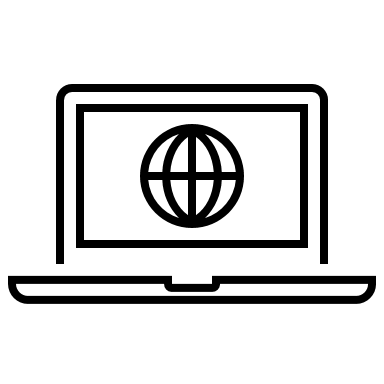 Look at maps up close and share your thoughts with staff 
Write your thoughts about the town on posters


For those joining on zoom, digital access is being provided for this activity. 
https://miro.com/app/board/uXjVN7NpdTk=/
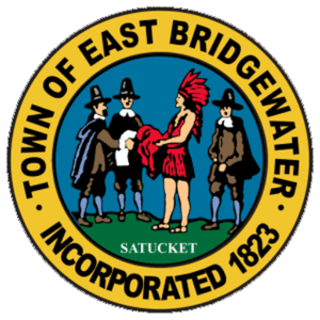 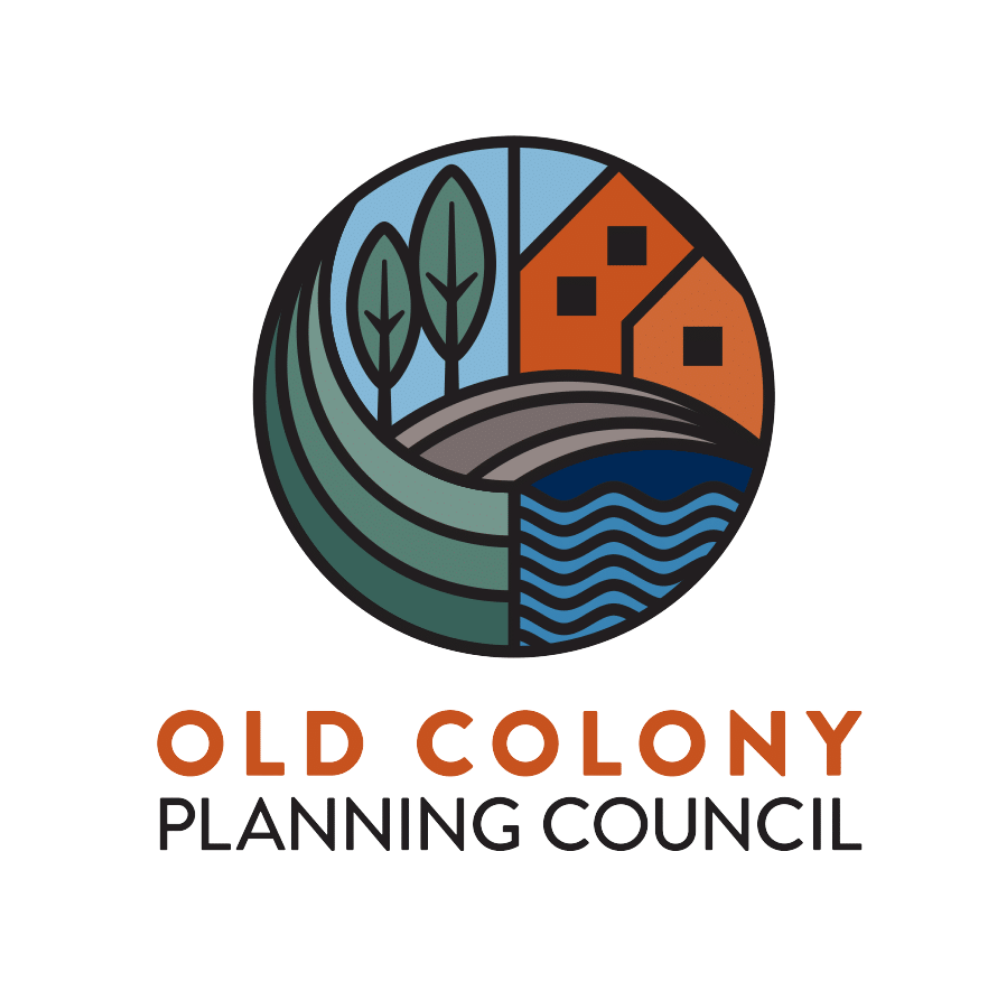 Thank you for your time!
Contact us! 
Rhiannon Dugan
Senior Comprehensive Planner OCPC
rdugan@ocpcrpa.org 

Charlie Seelig 
Town Administrator
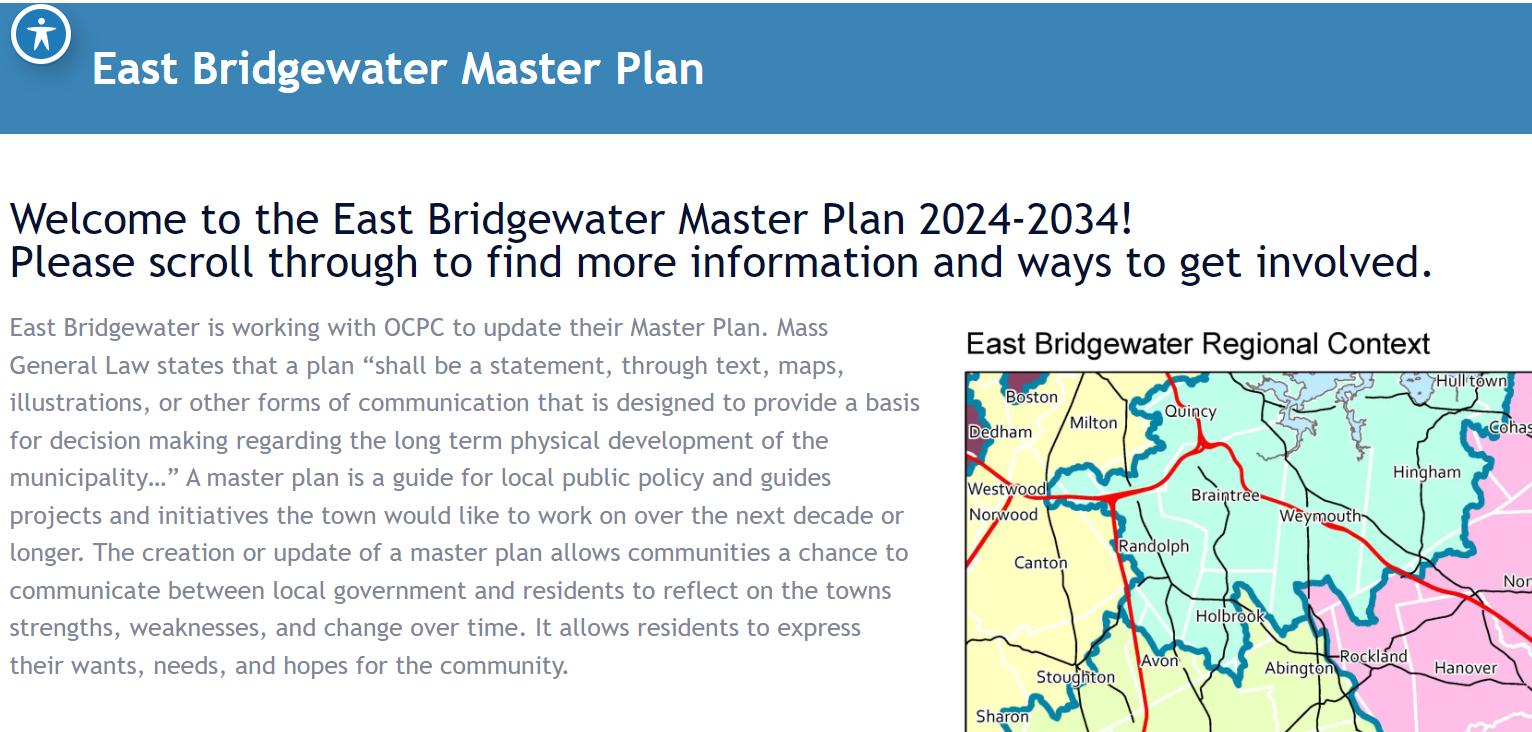 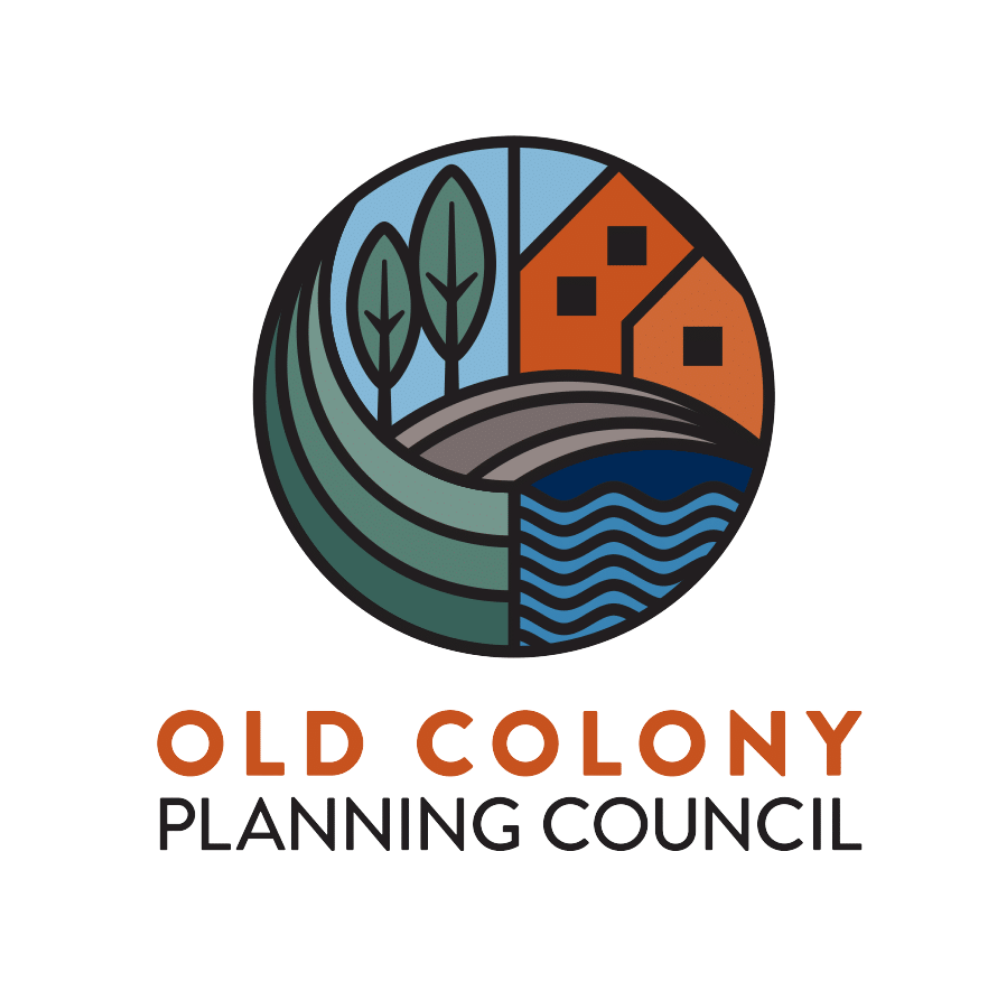 https://oldcolonyplanning.org/east-bridgewater-master-plan/
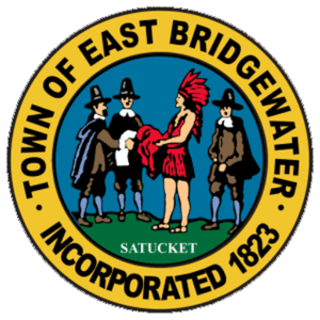 cseelig@eastbridgewaterma.gov